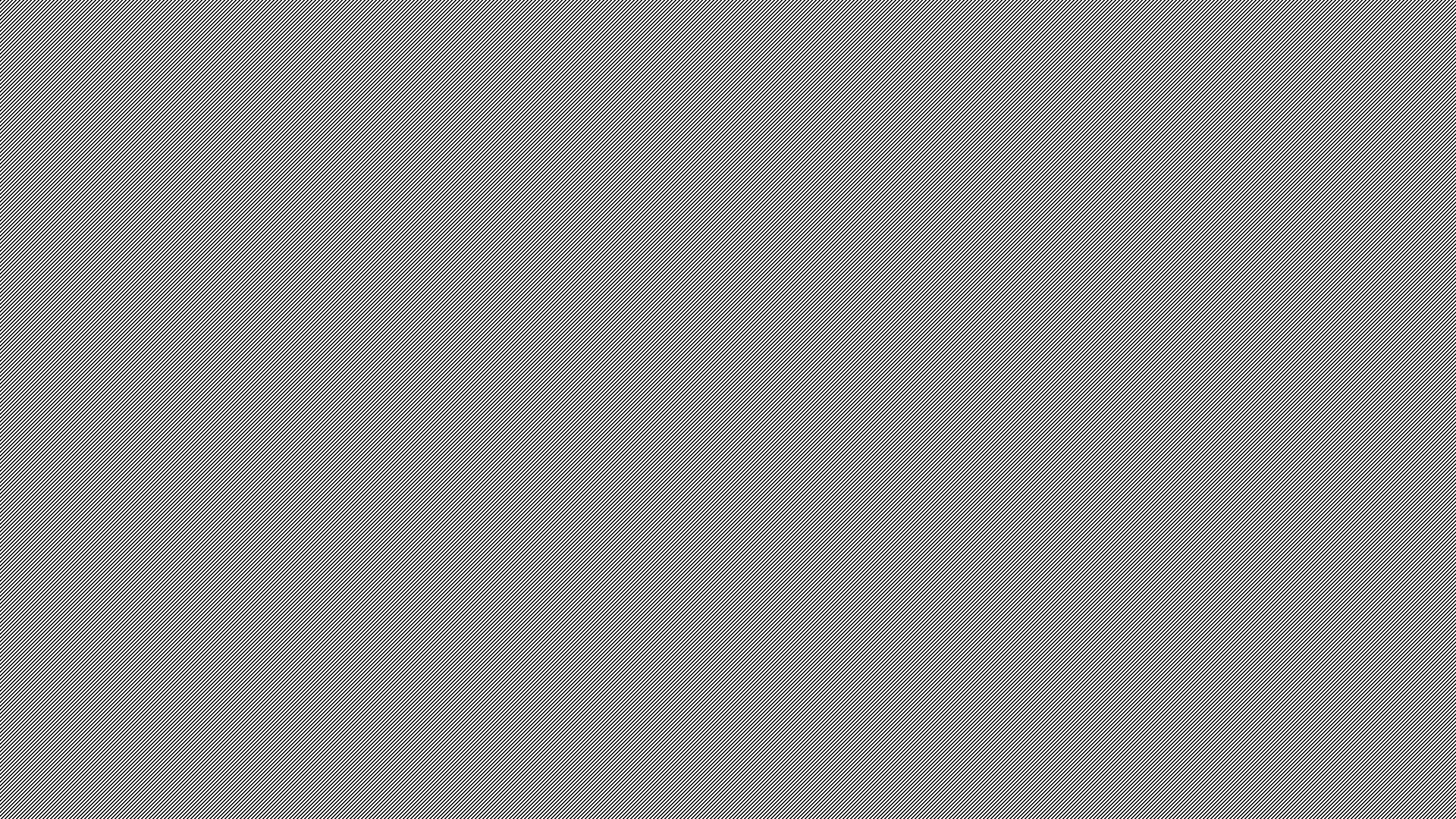 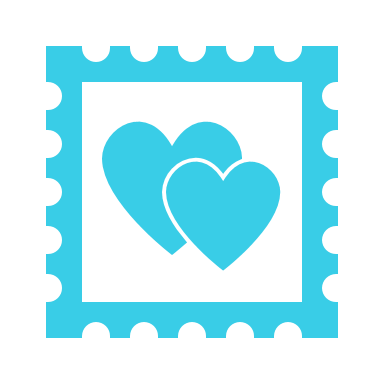 A Culture of Caring
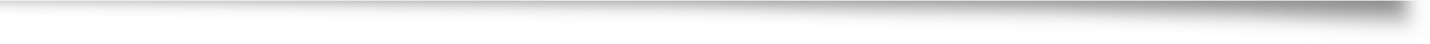 Suicide Prevention for Schools
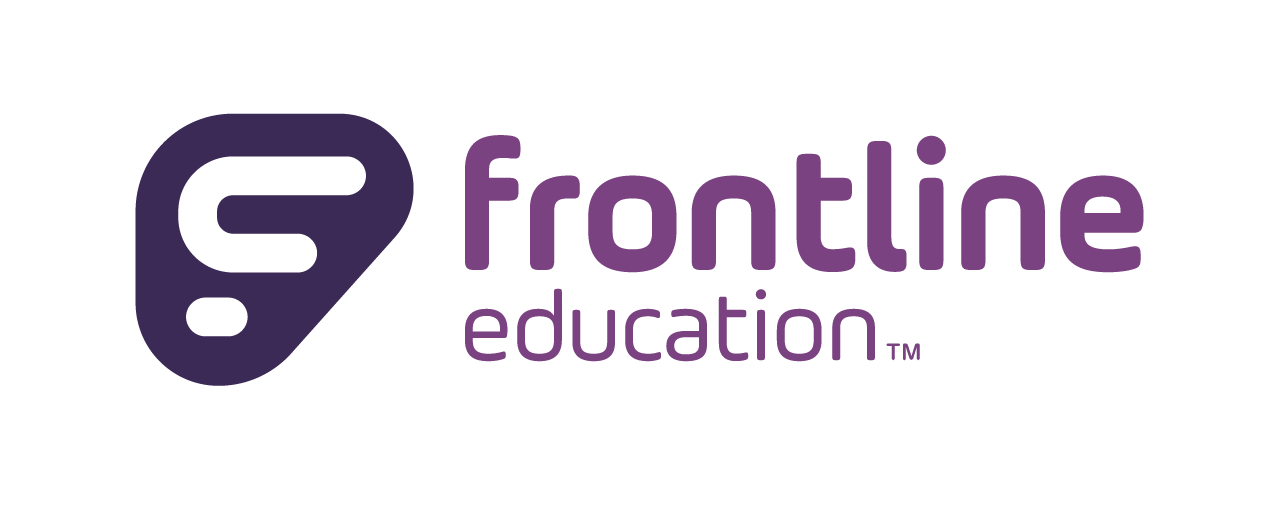 Theodora Schiro, M.Ed. and Steve Schiro, M.Ed.
Presenters
2
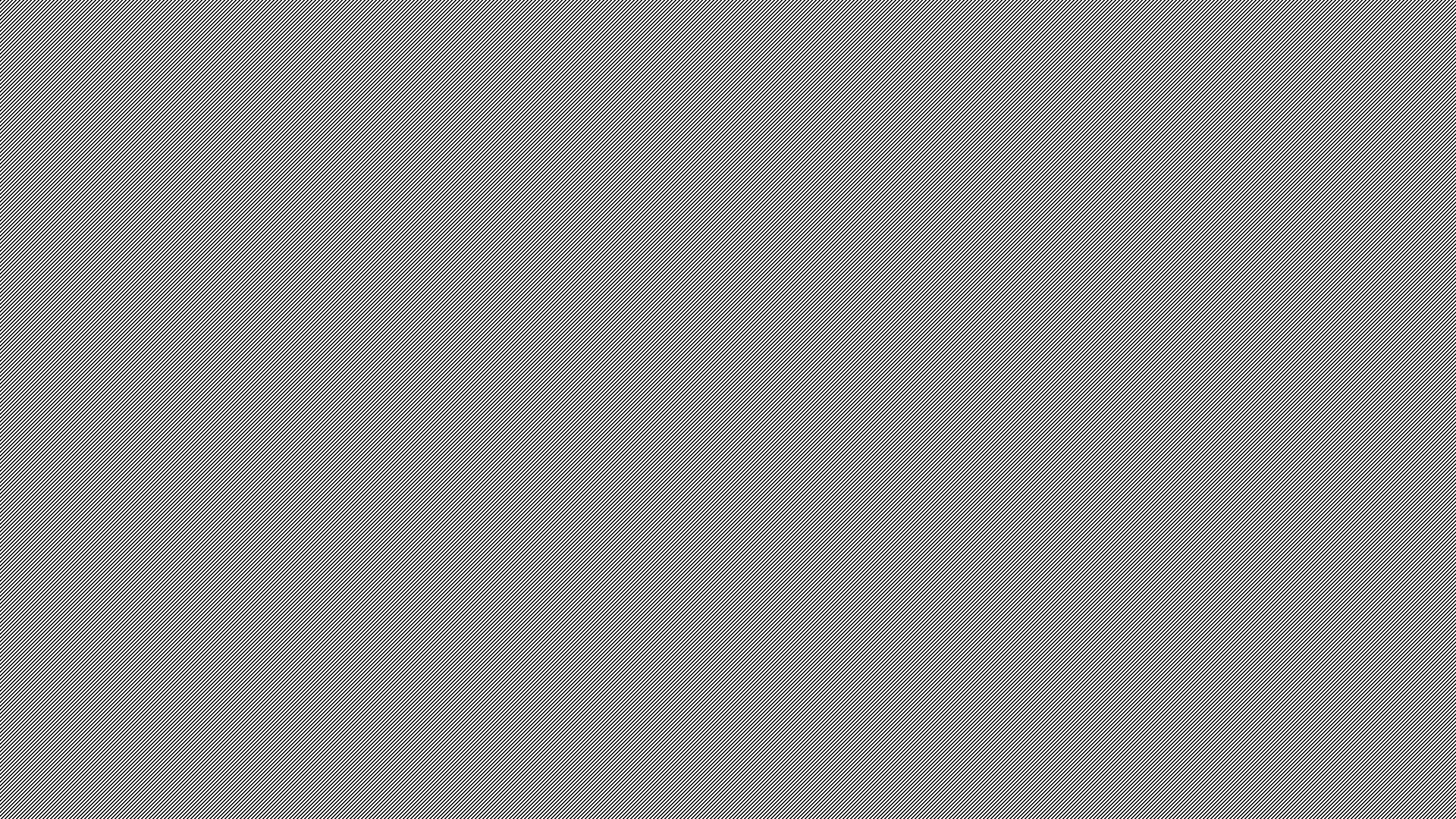 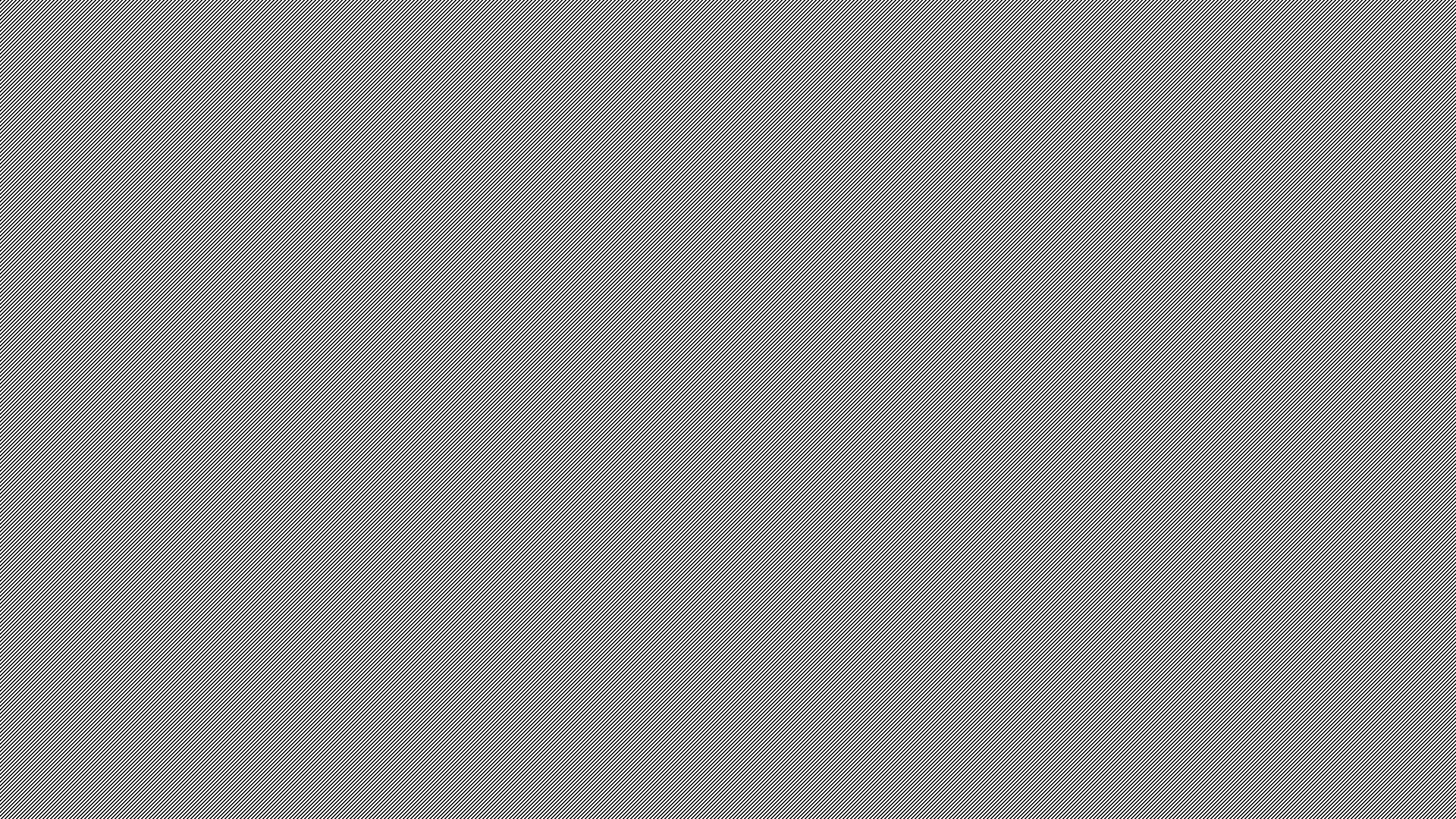 A Culture of Caring
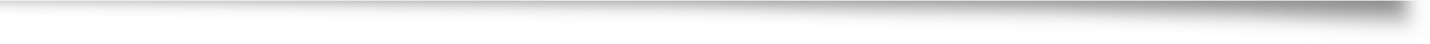 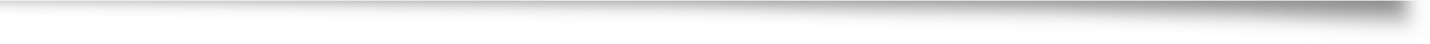 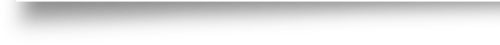 What School Leaders Need to Know About Suicide Prevention
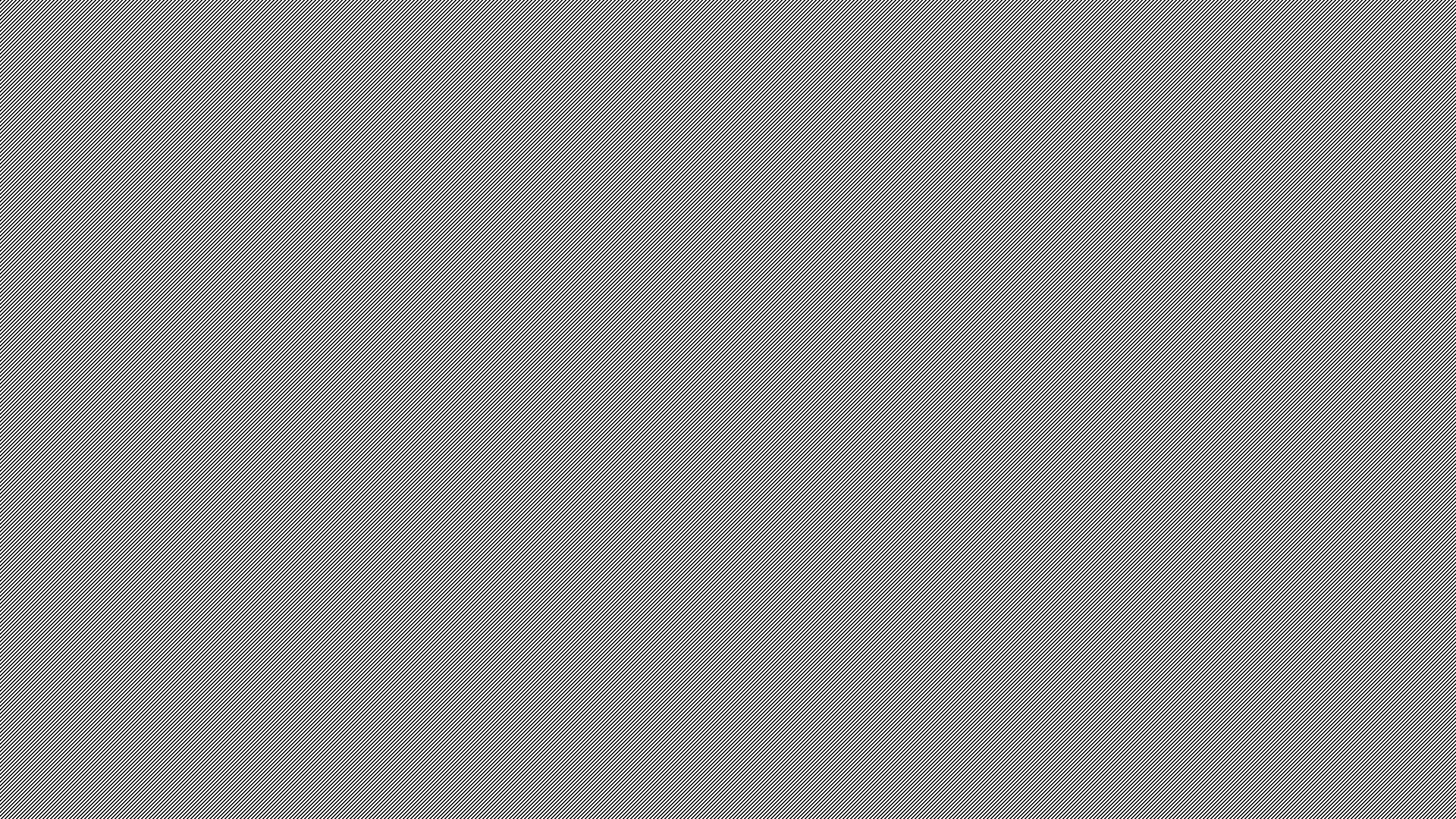 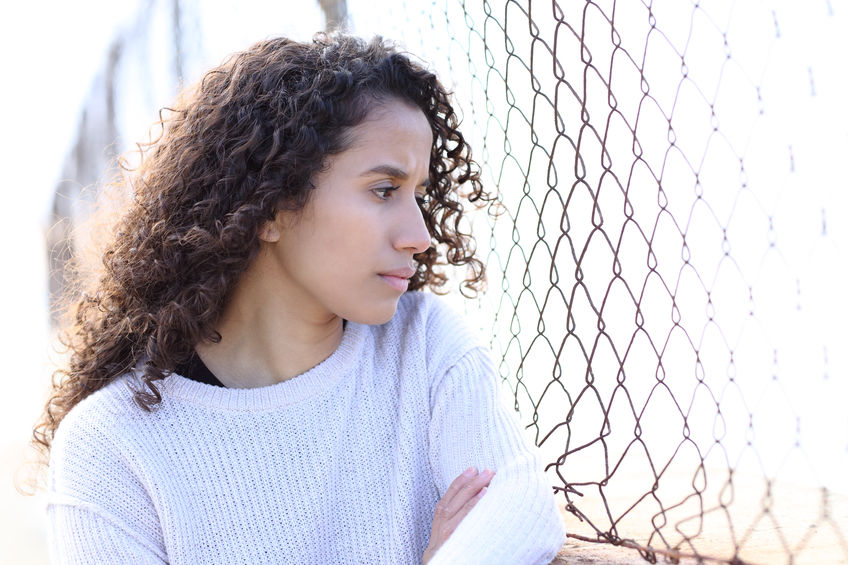 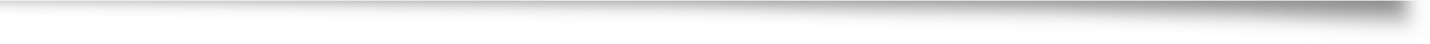 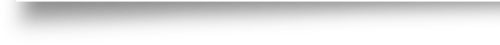 Suicide is a large and growing public health problem.
4
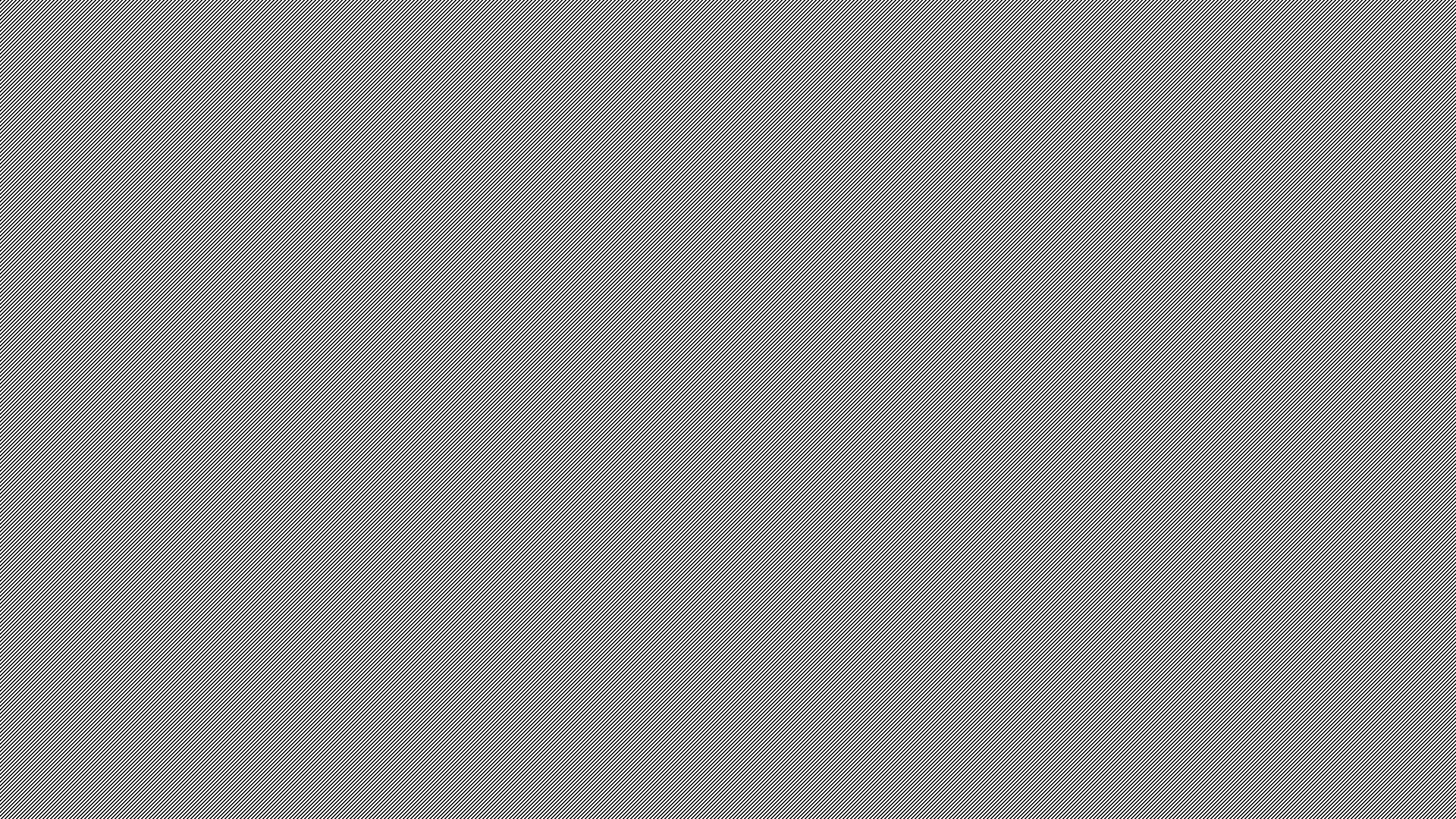 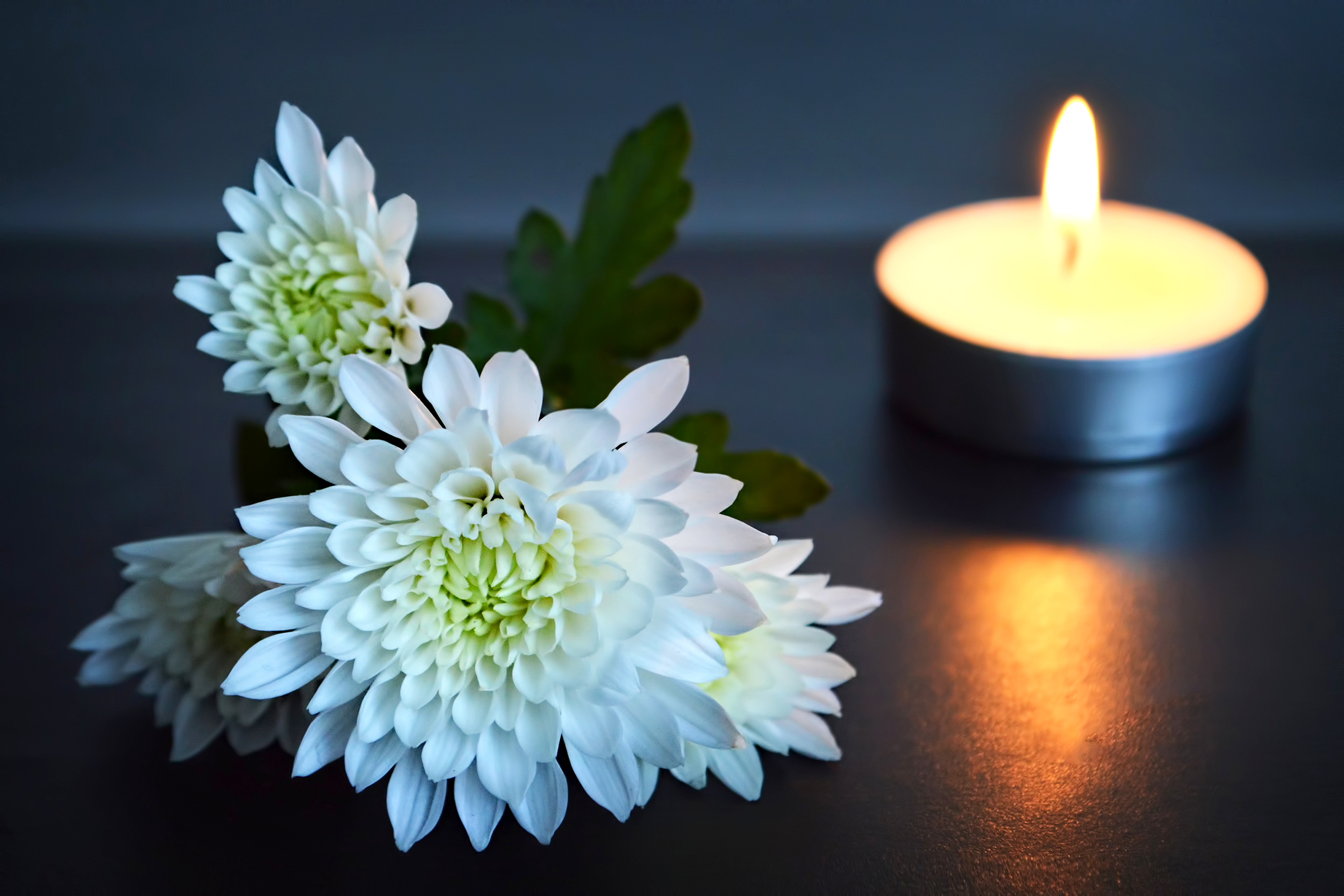 In 2017 over 3,000 youth ages 10-19 died by suicide.
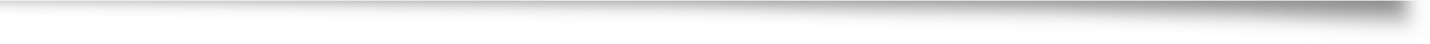 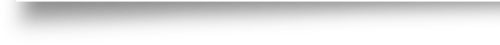 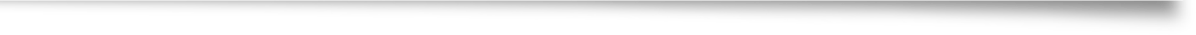 5
6
How You Can Prevent Suicide
How You Can Prevent Suicide
7
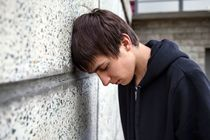 Webinar Goals:
Overview of youth suicide: statistics and scope 
 	of problem
Prevention, Intervention, and Postvention: 
	successes and challenges
How school culture influences suicide prevention
How to develop and implement comprehensive prevention policies and plans
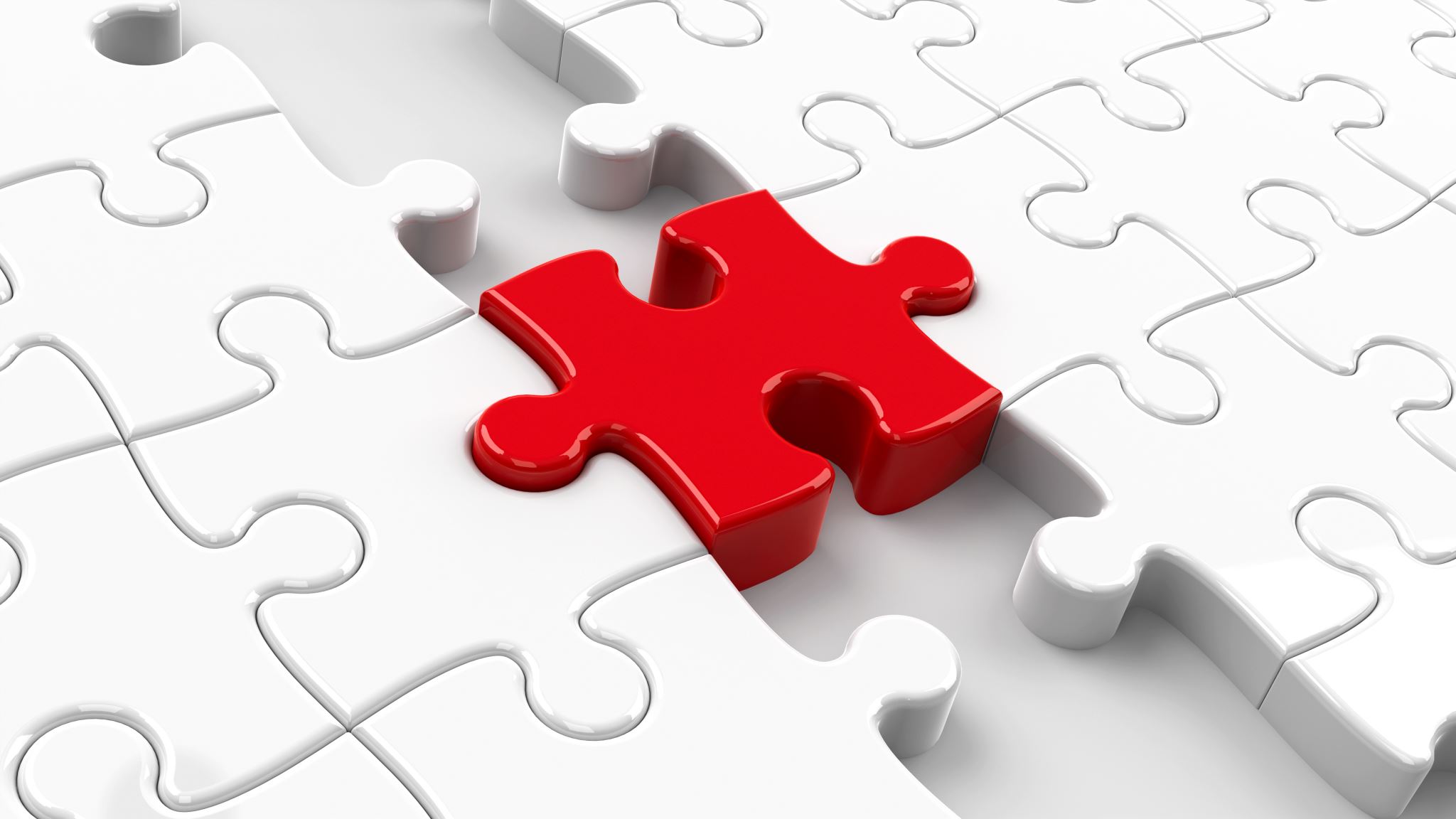 Beyond suicide prevention training
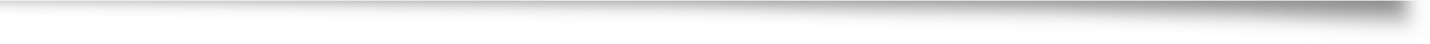 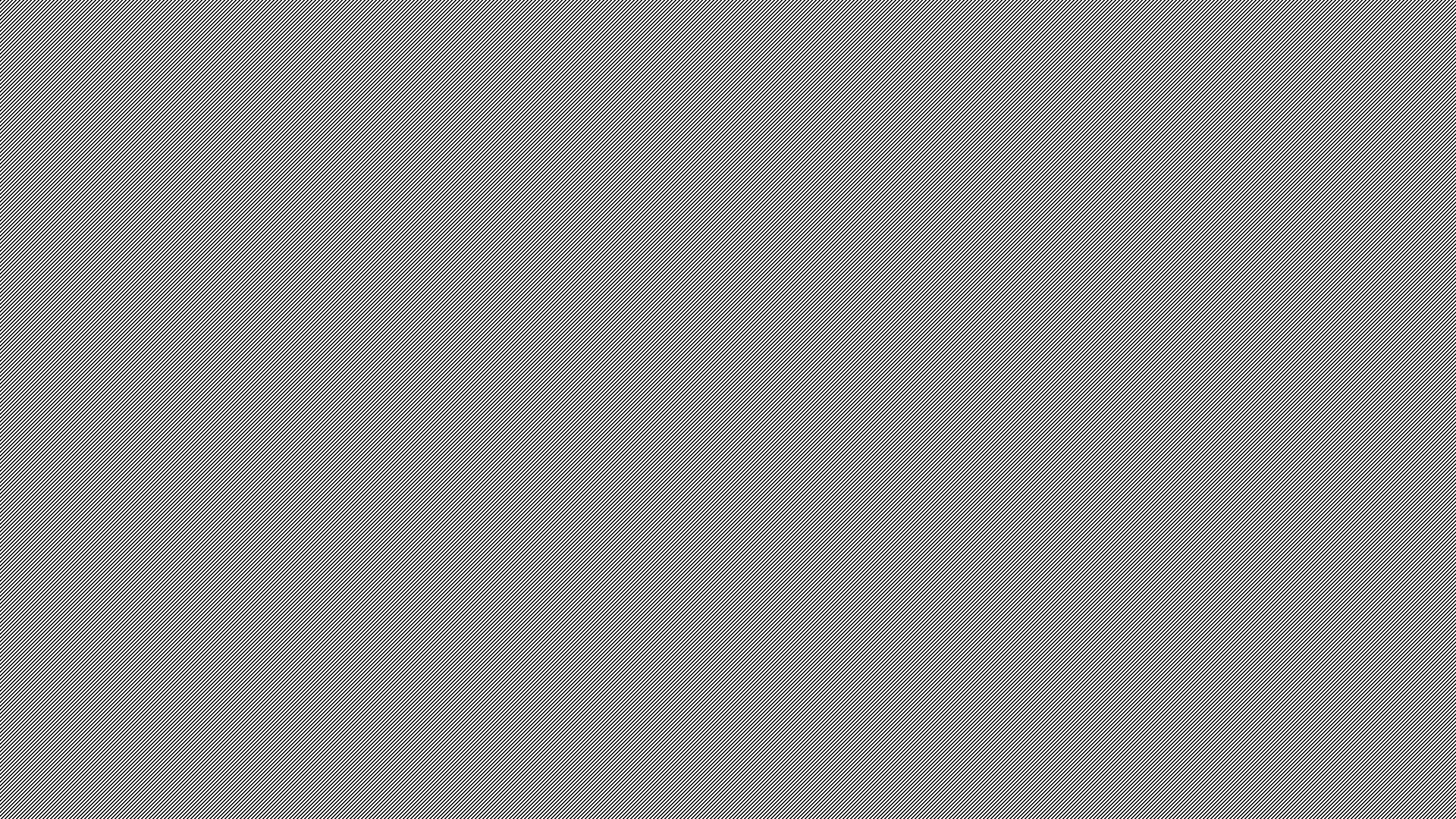 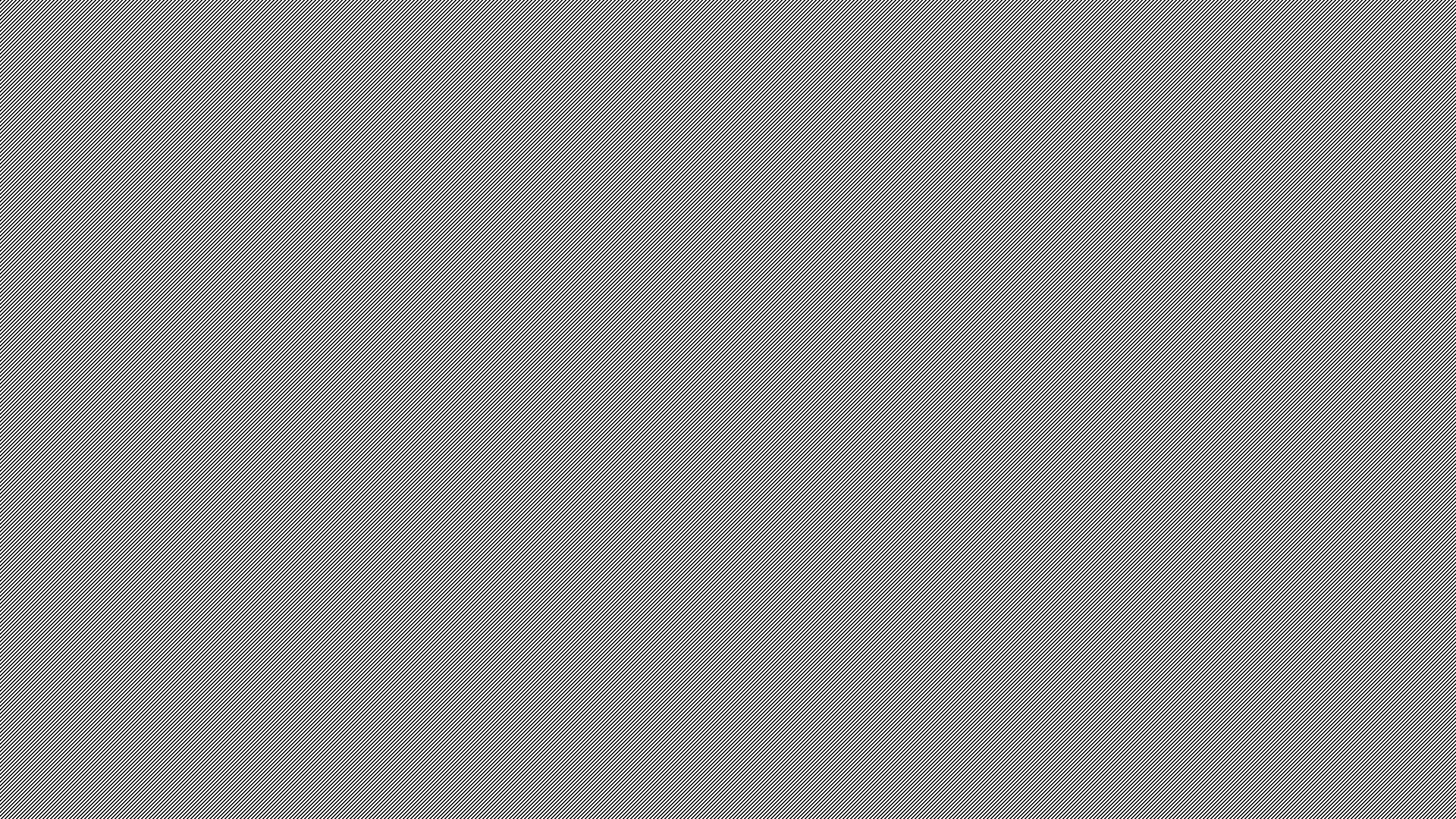 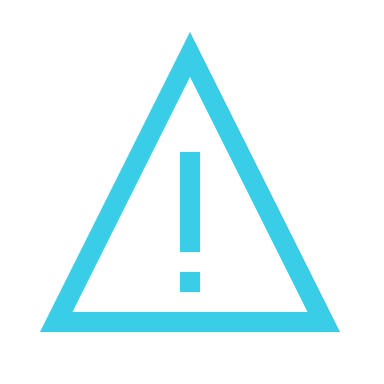 Warning Signs
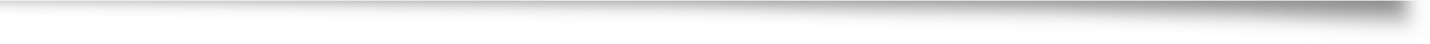 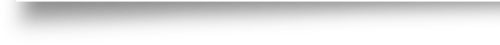 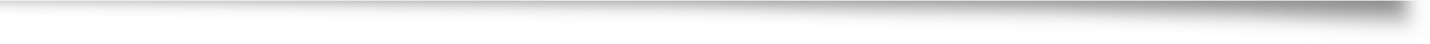 9
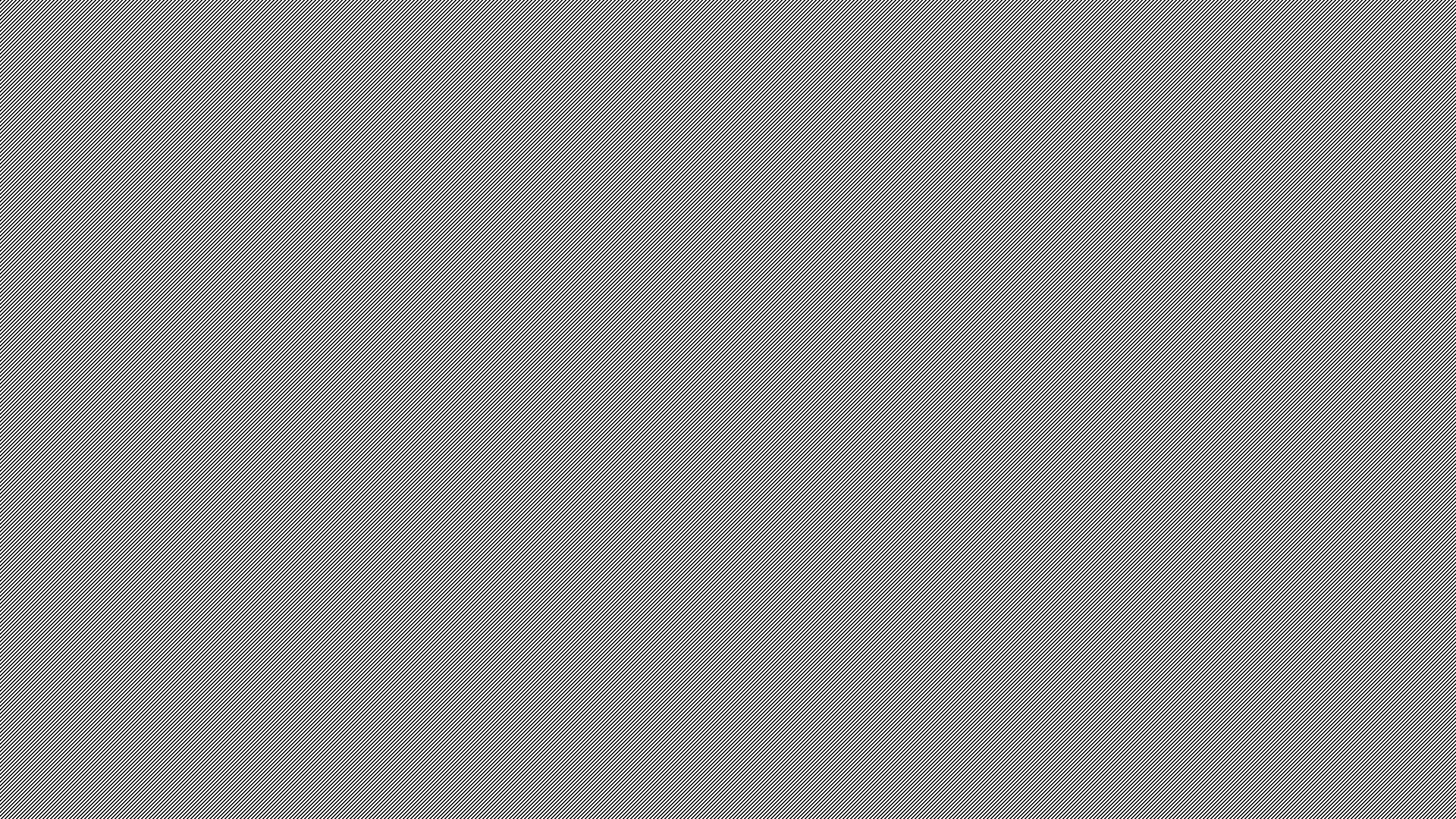 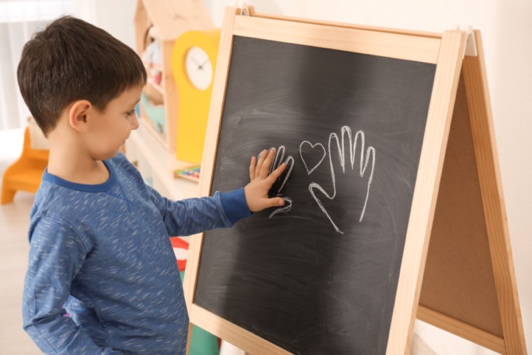 UpstreamPrevention
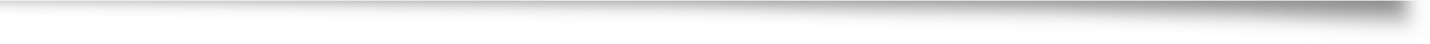 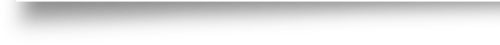 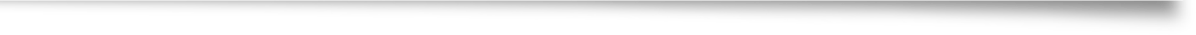 10
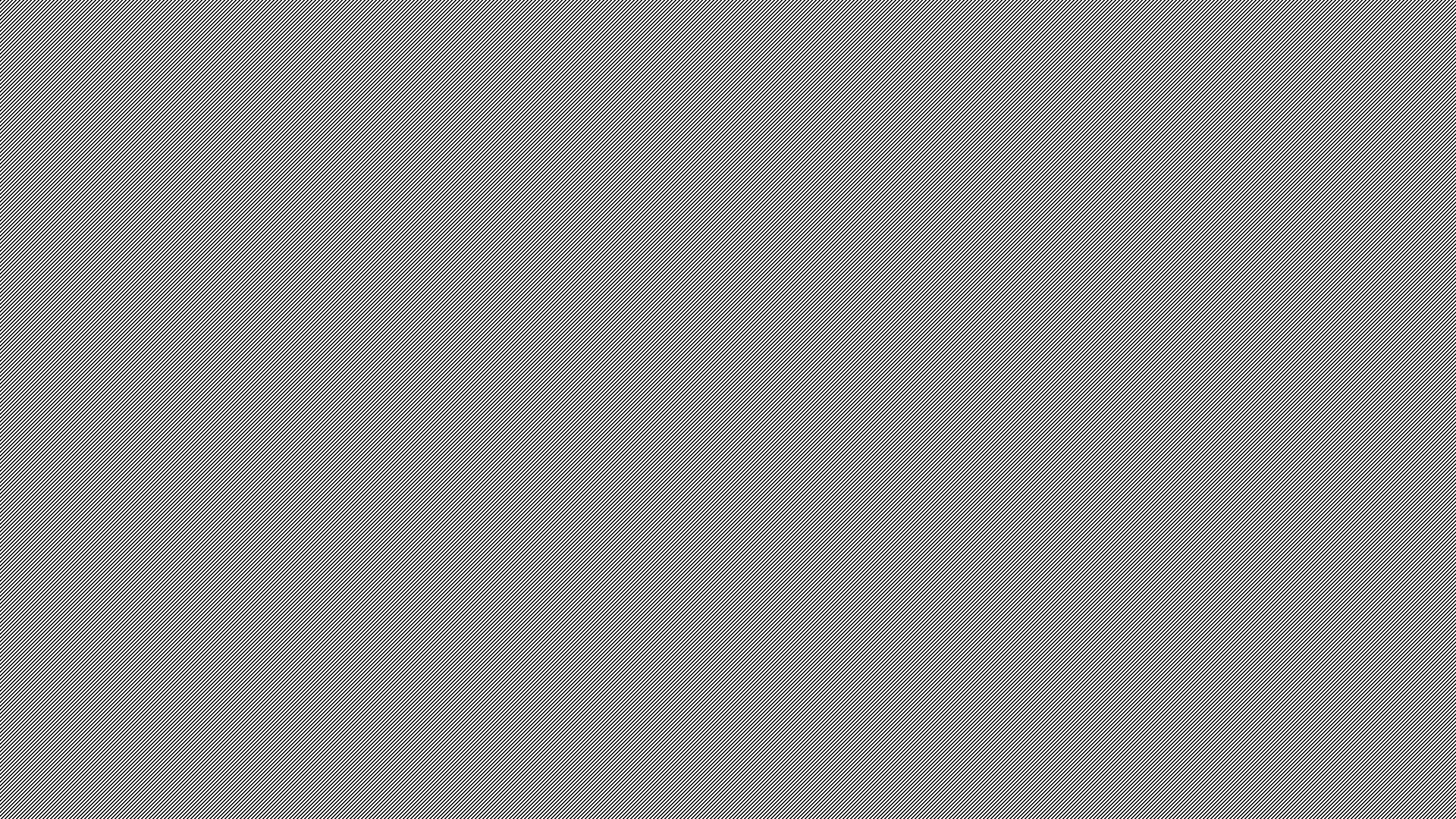 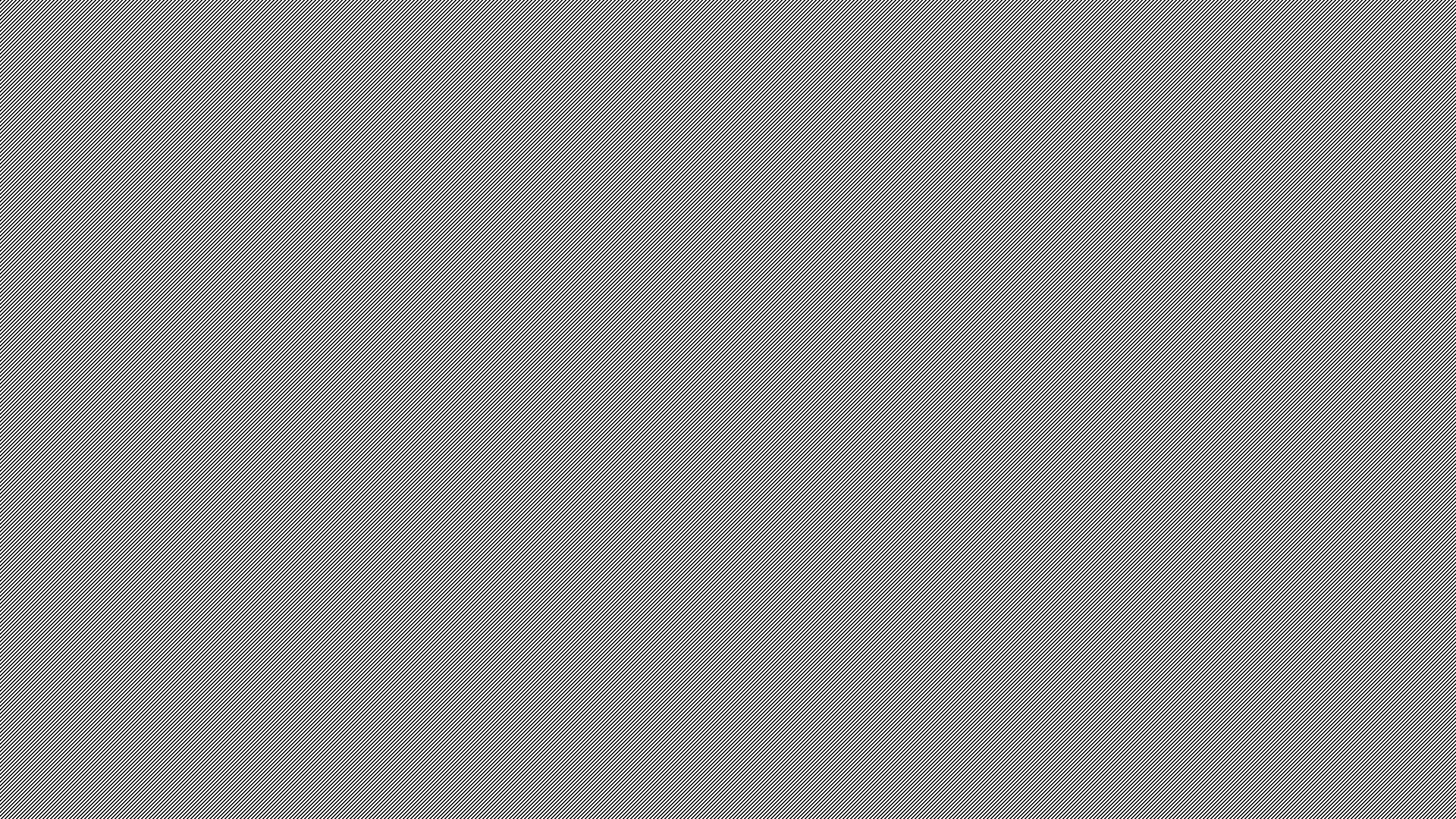 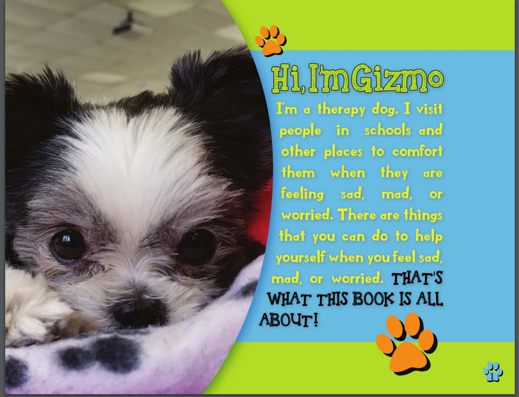 Prevention starts early
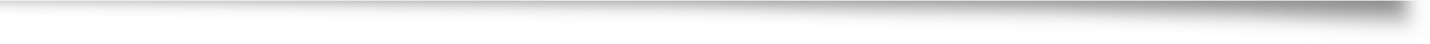 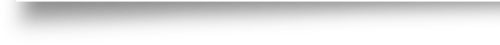 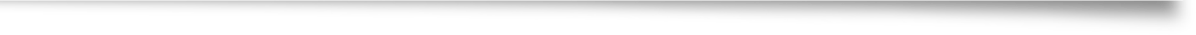 11
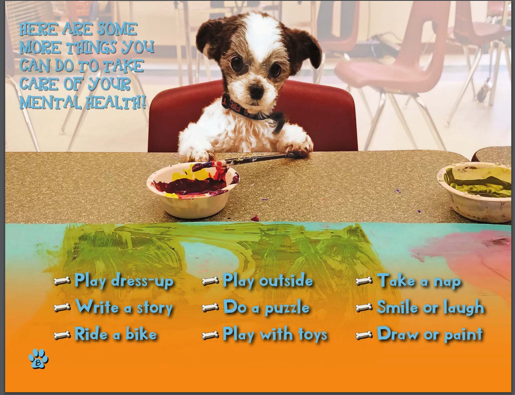 12
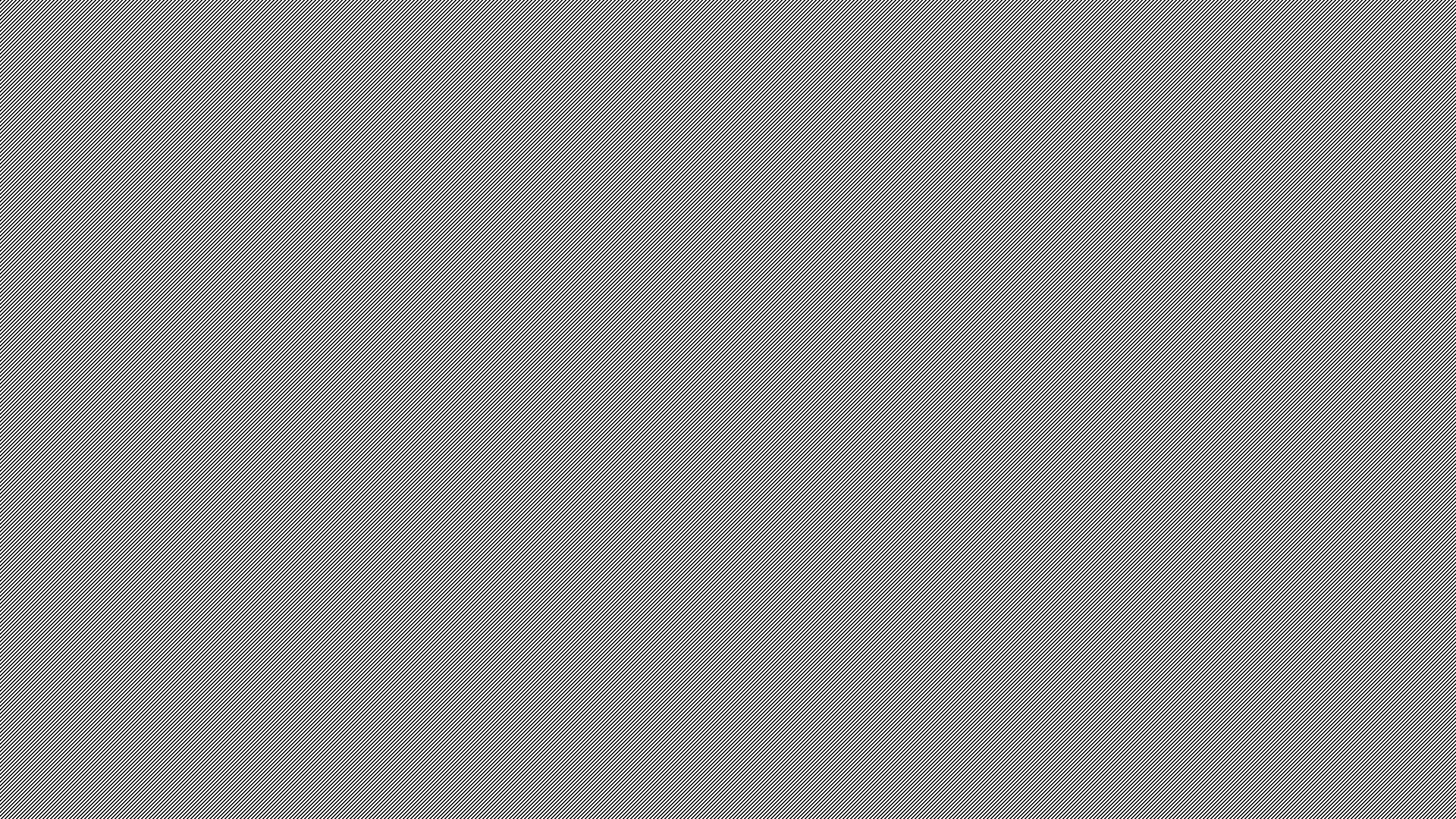 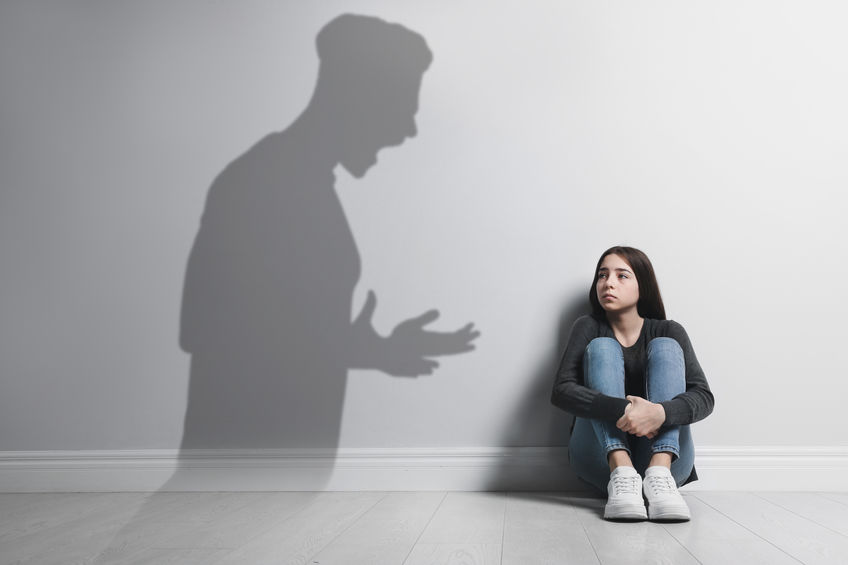 Trauma Informed Schools
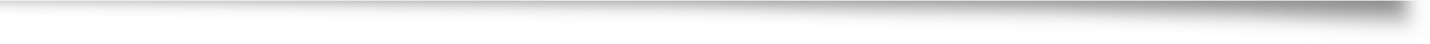 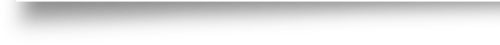 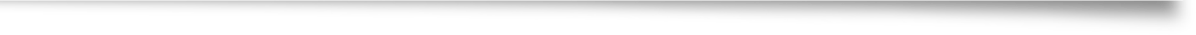 13
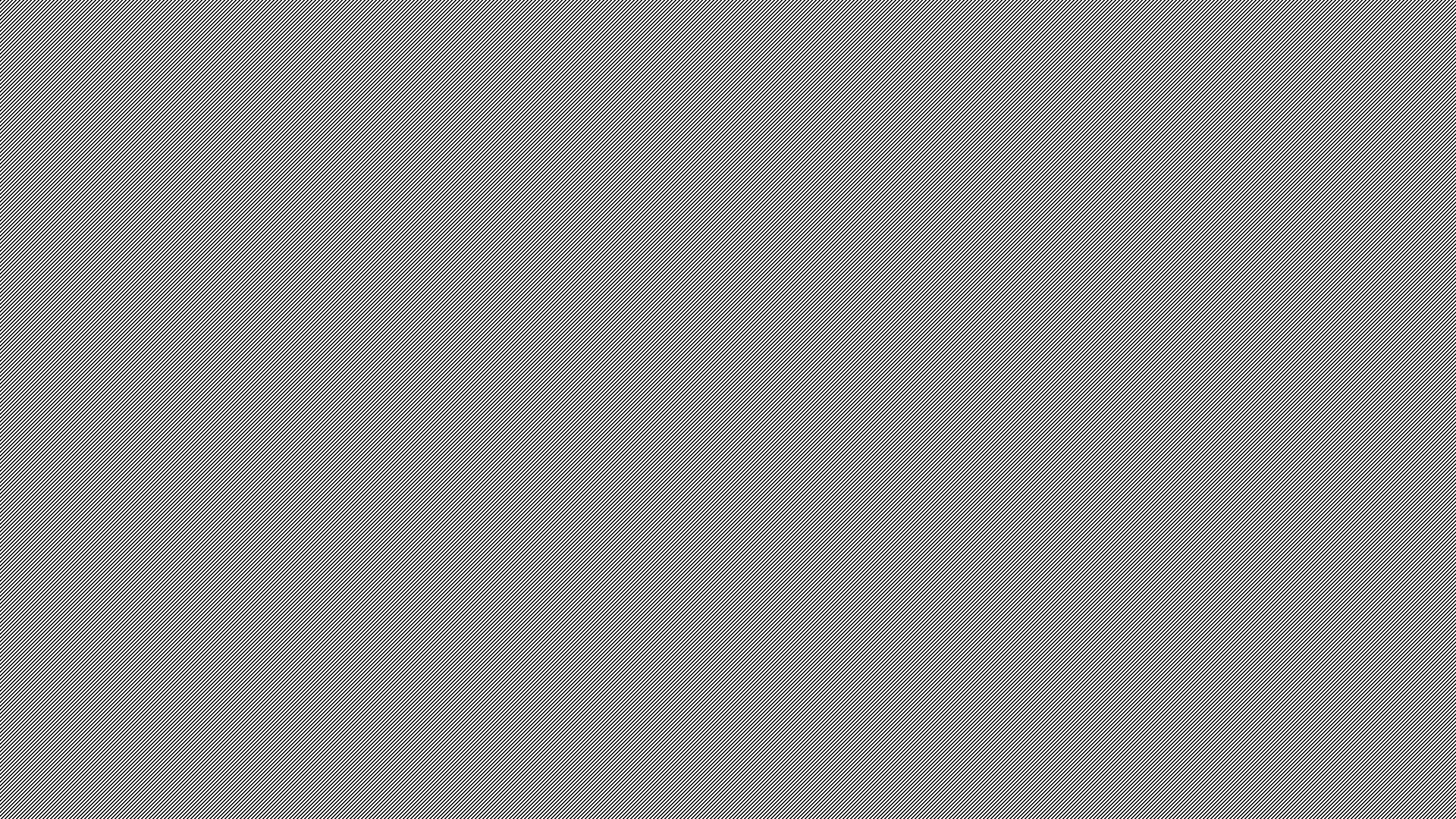 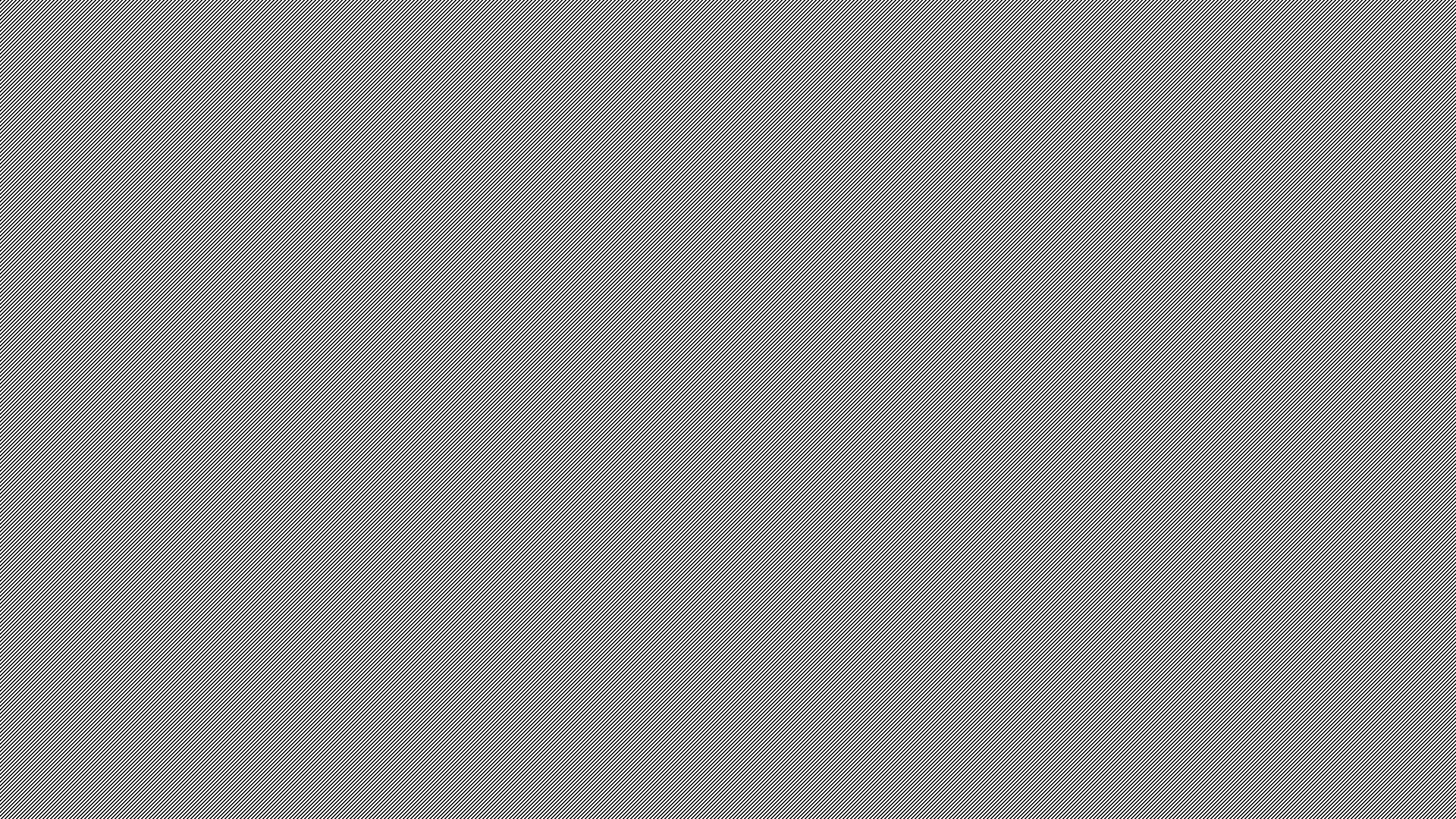 ACEs
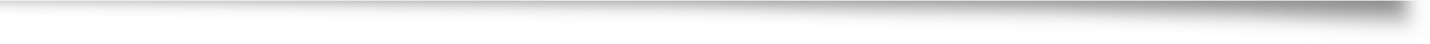 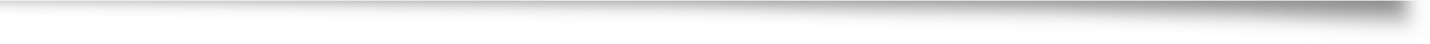 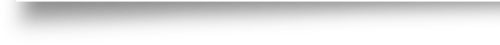 Adverse Childhood Experiences
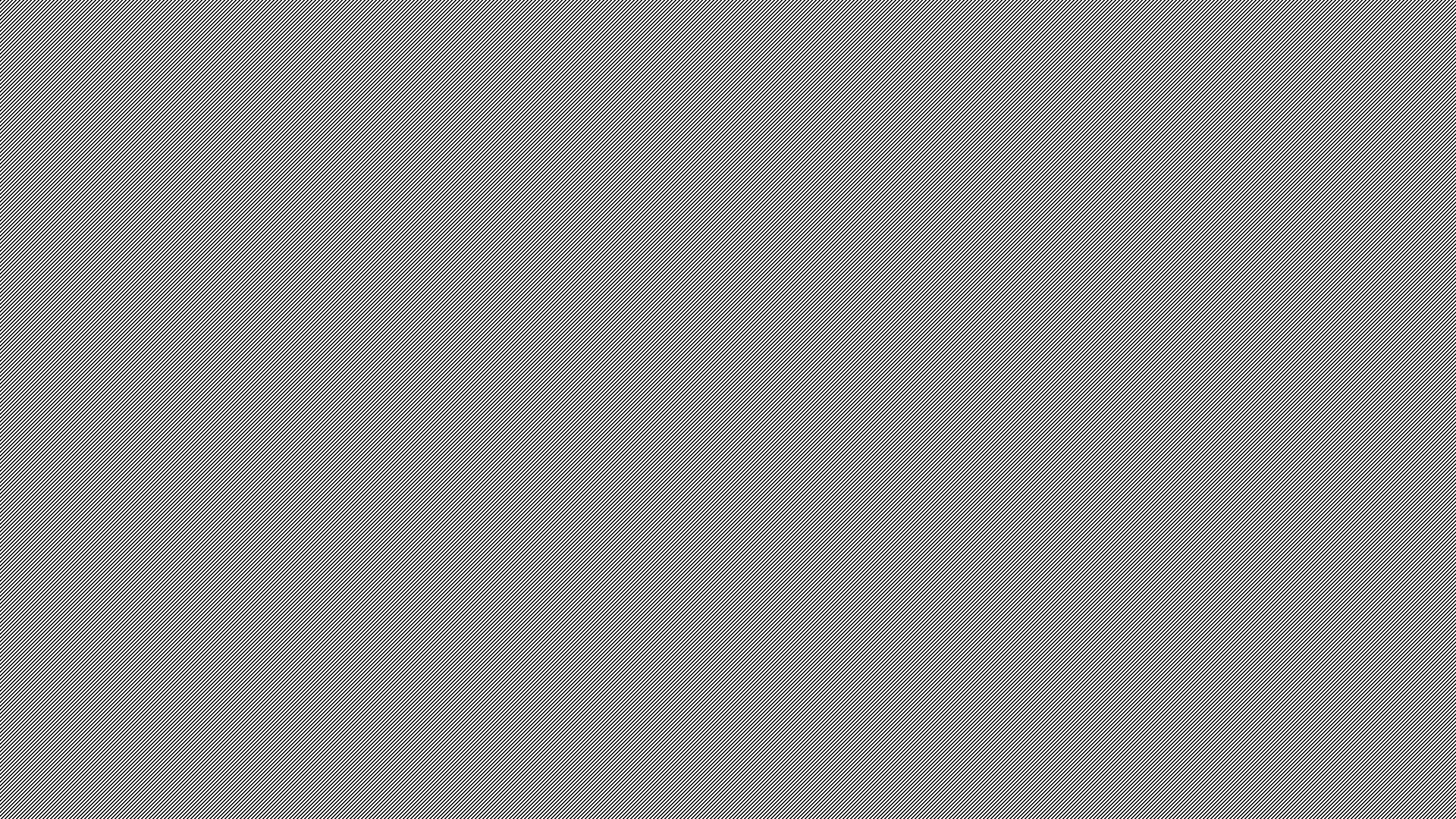 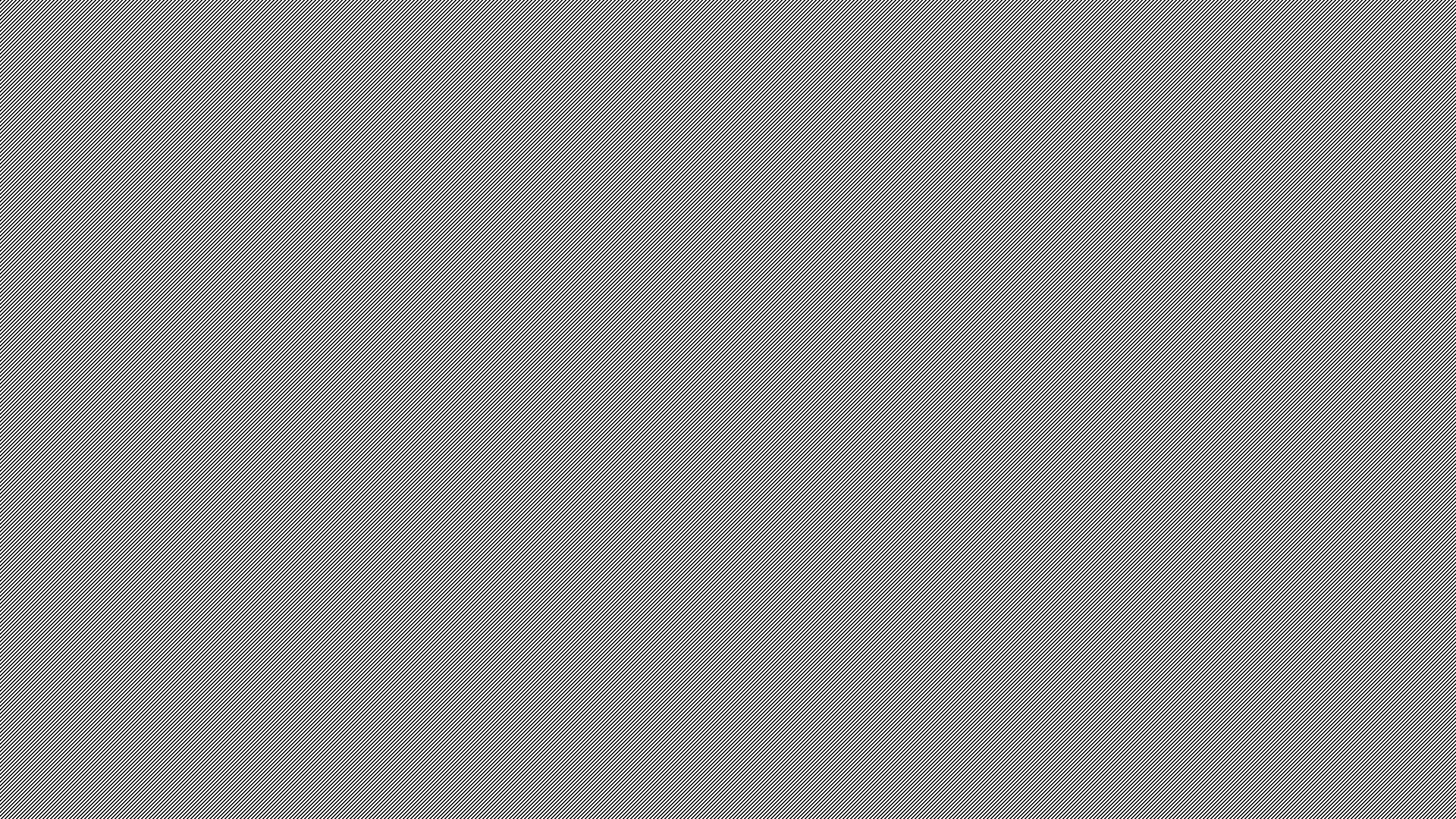 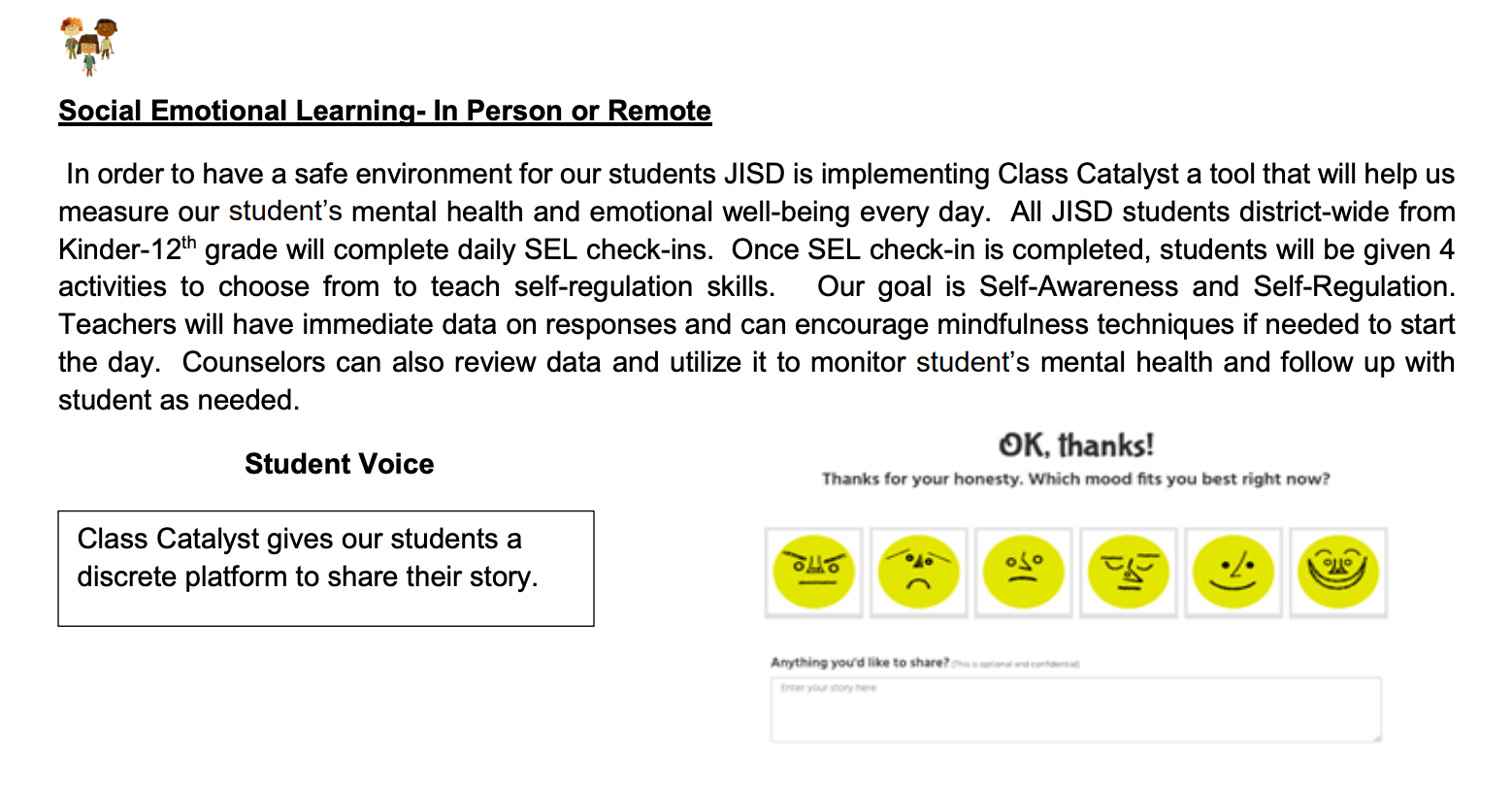 SEL
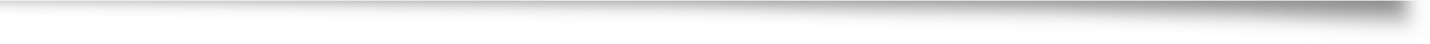 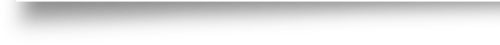 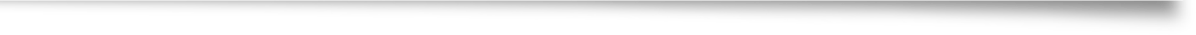 Social Emotional Learning
15
16
School Counselors
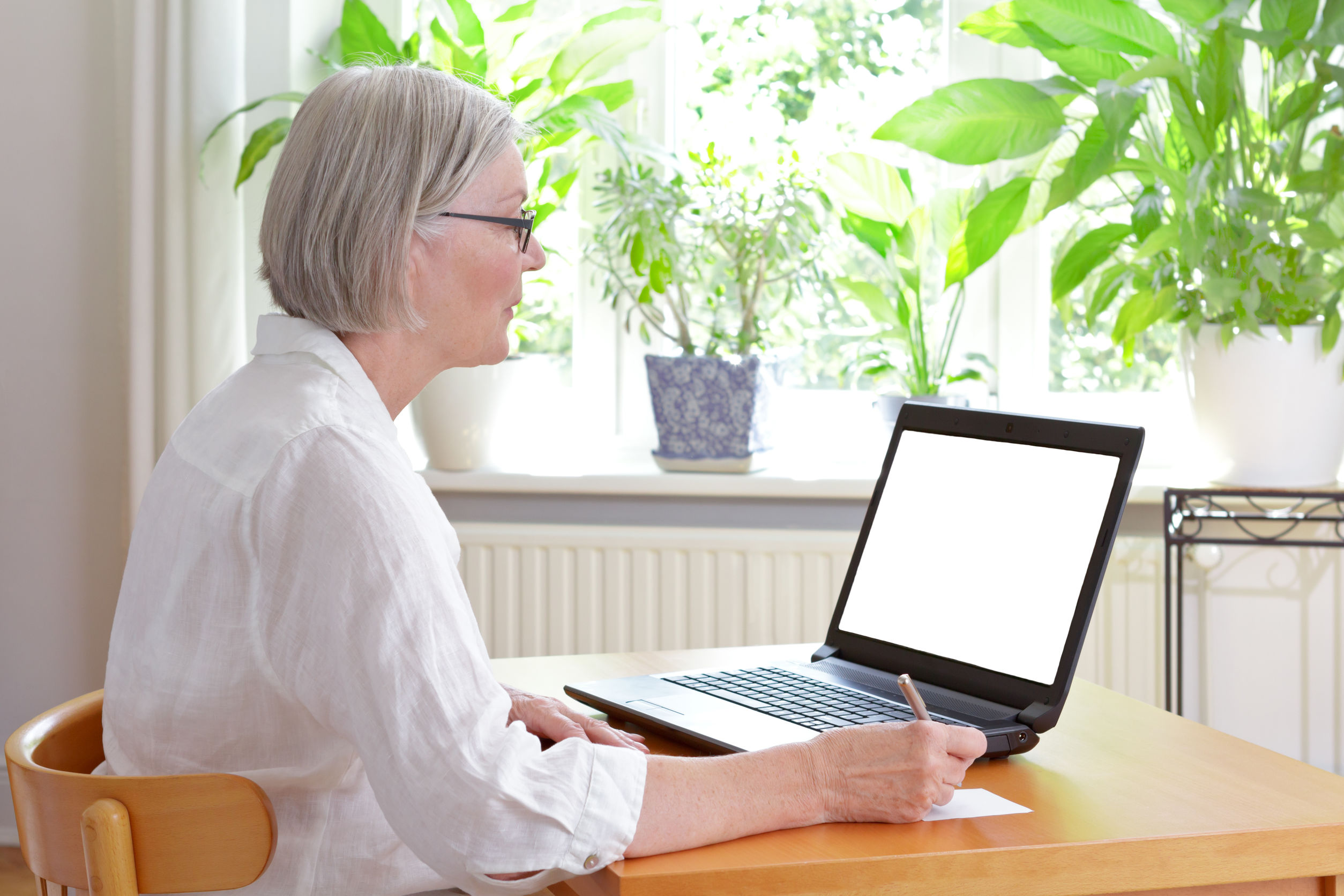 School counselors and other site-based mental health professionals play a vital role in prevention.
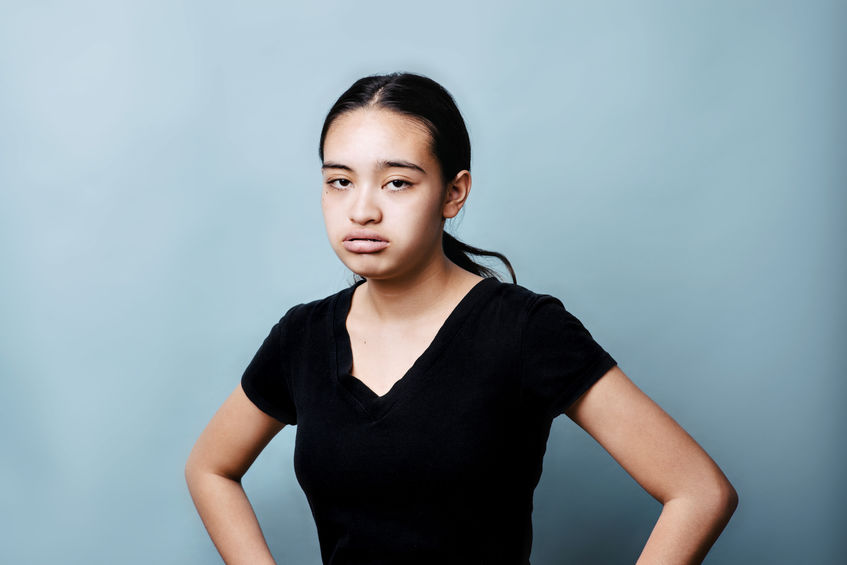 Knowing a child’s history makes a difference.
17
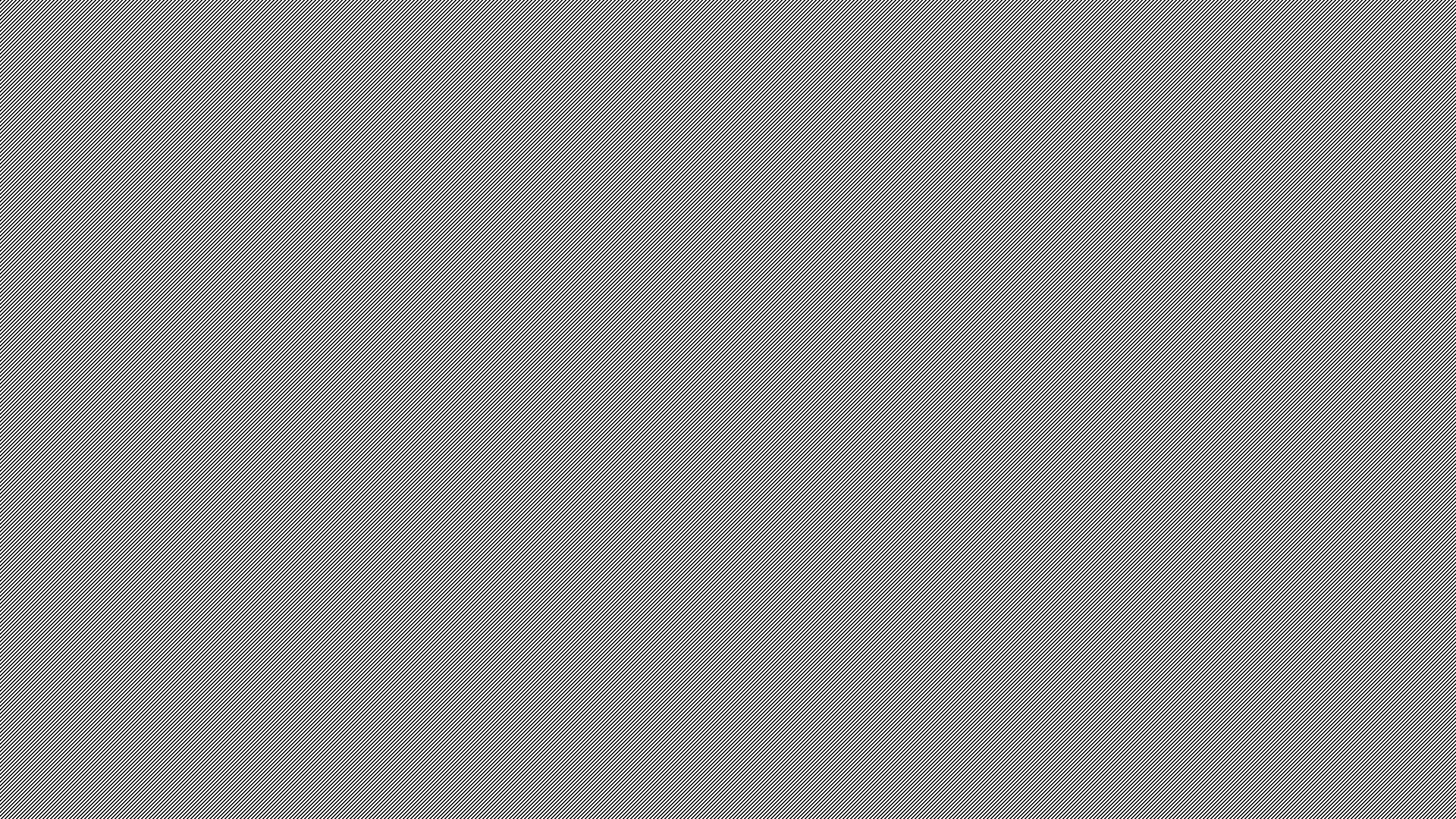 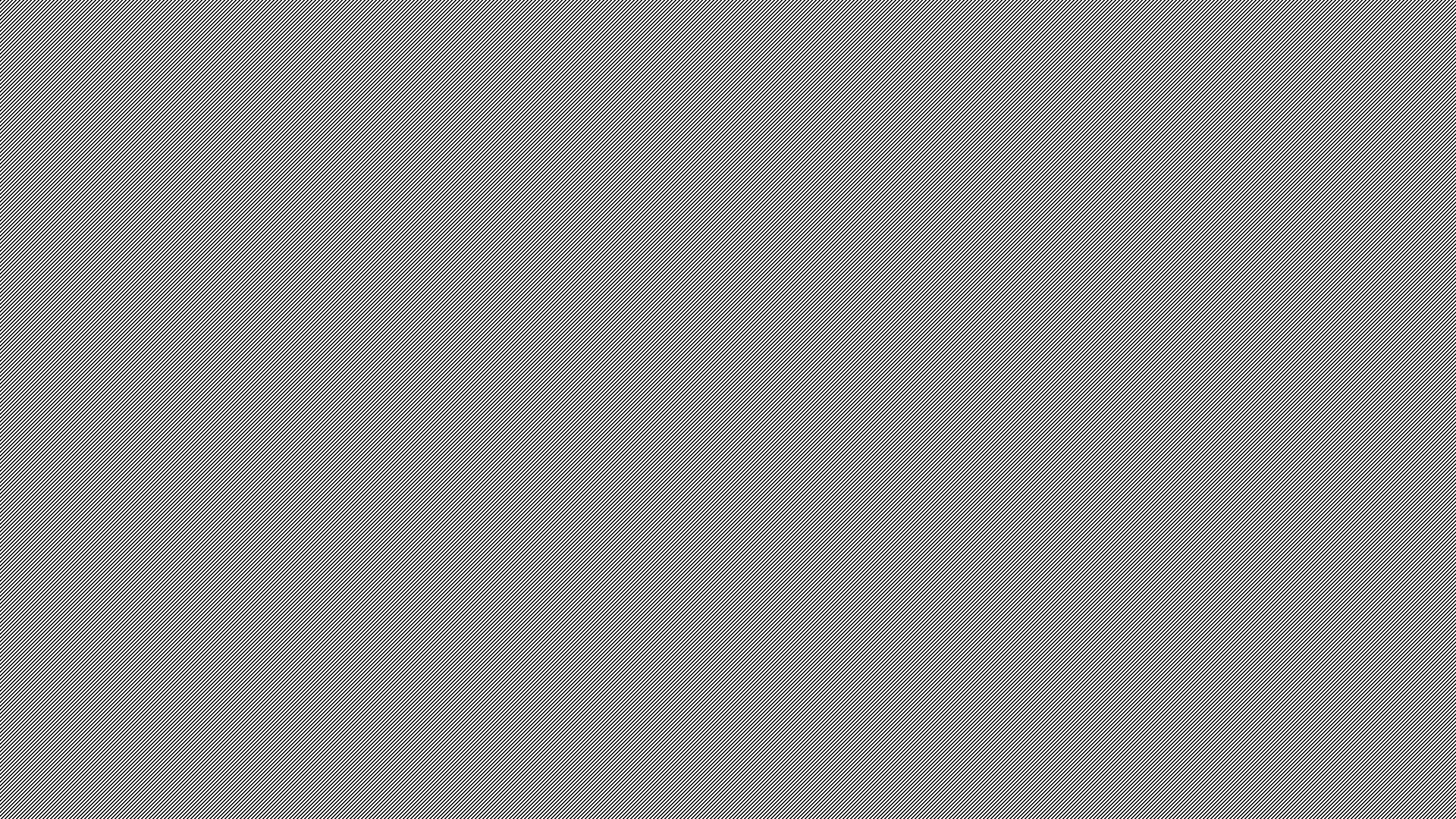 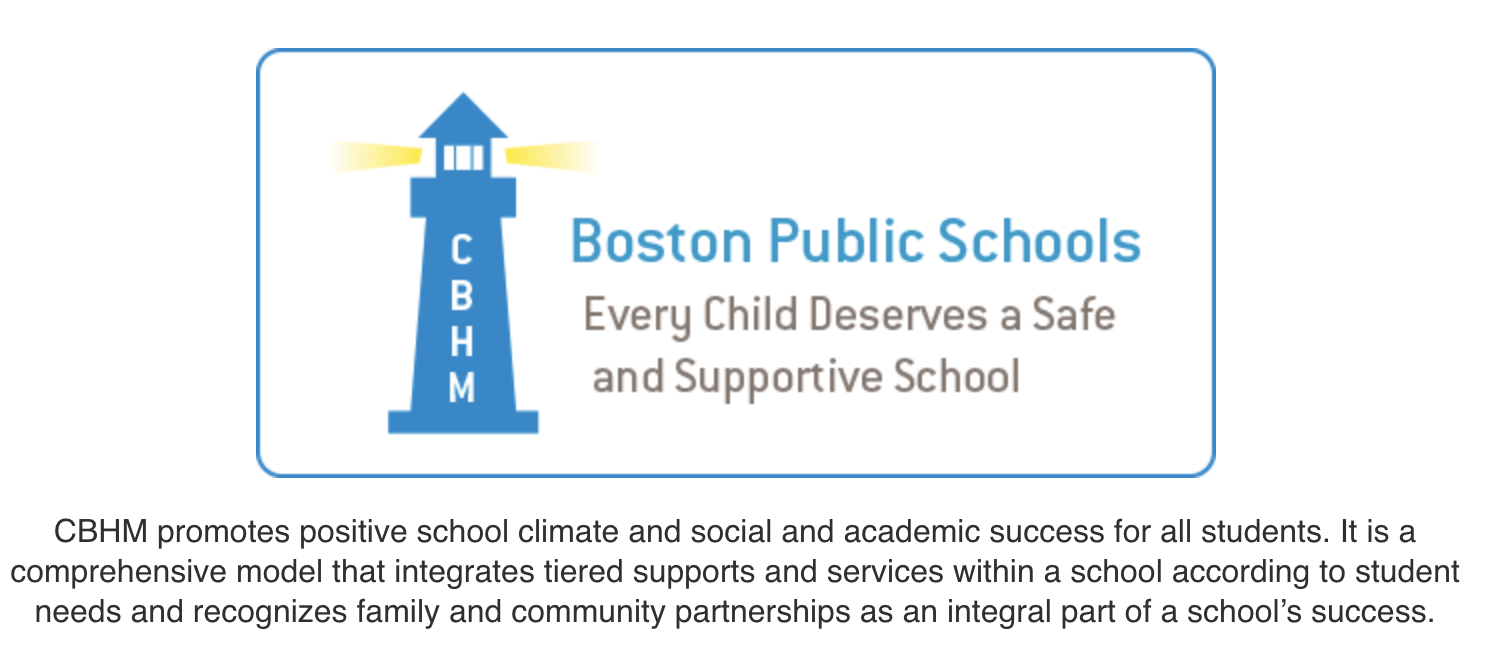 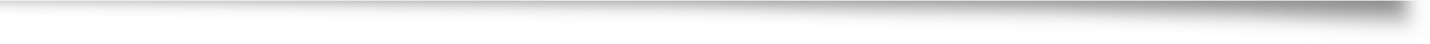 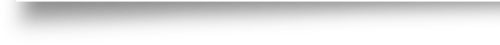 Comprehensive Behavioral Health
18
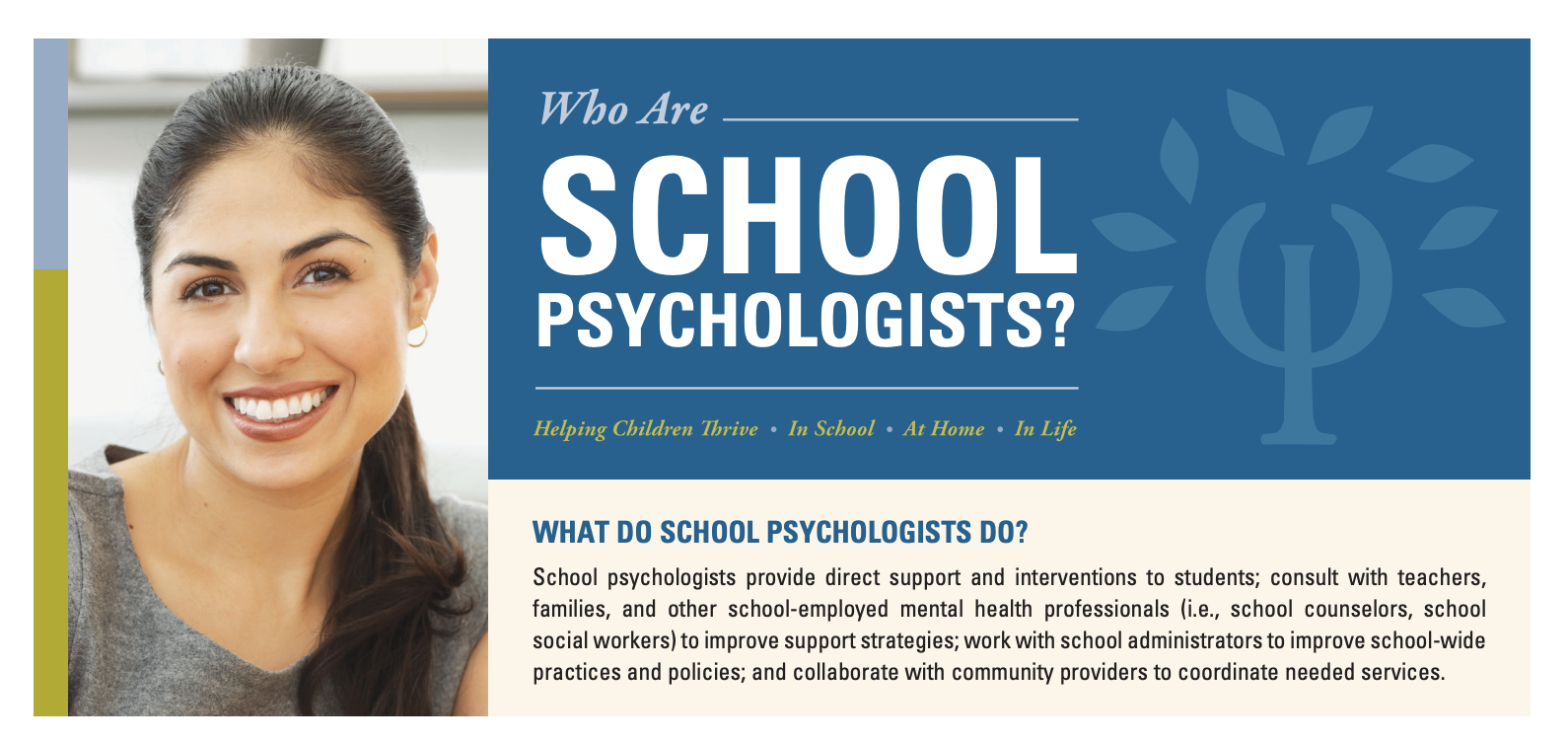 19
Changing the role of school psychologists
20
A Culture of Caring
Emotional well-being and connectedness
21
Connectedness
Positive and supportive social relationships and community connections can help buffer the effects of risk factors in people’s lives.
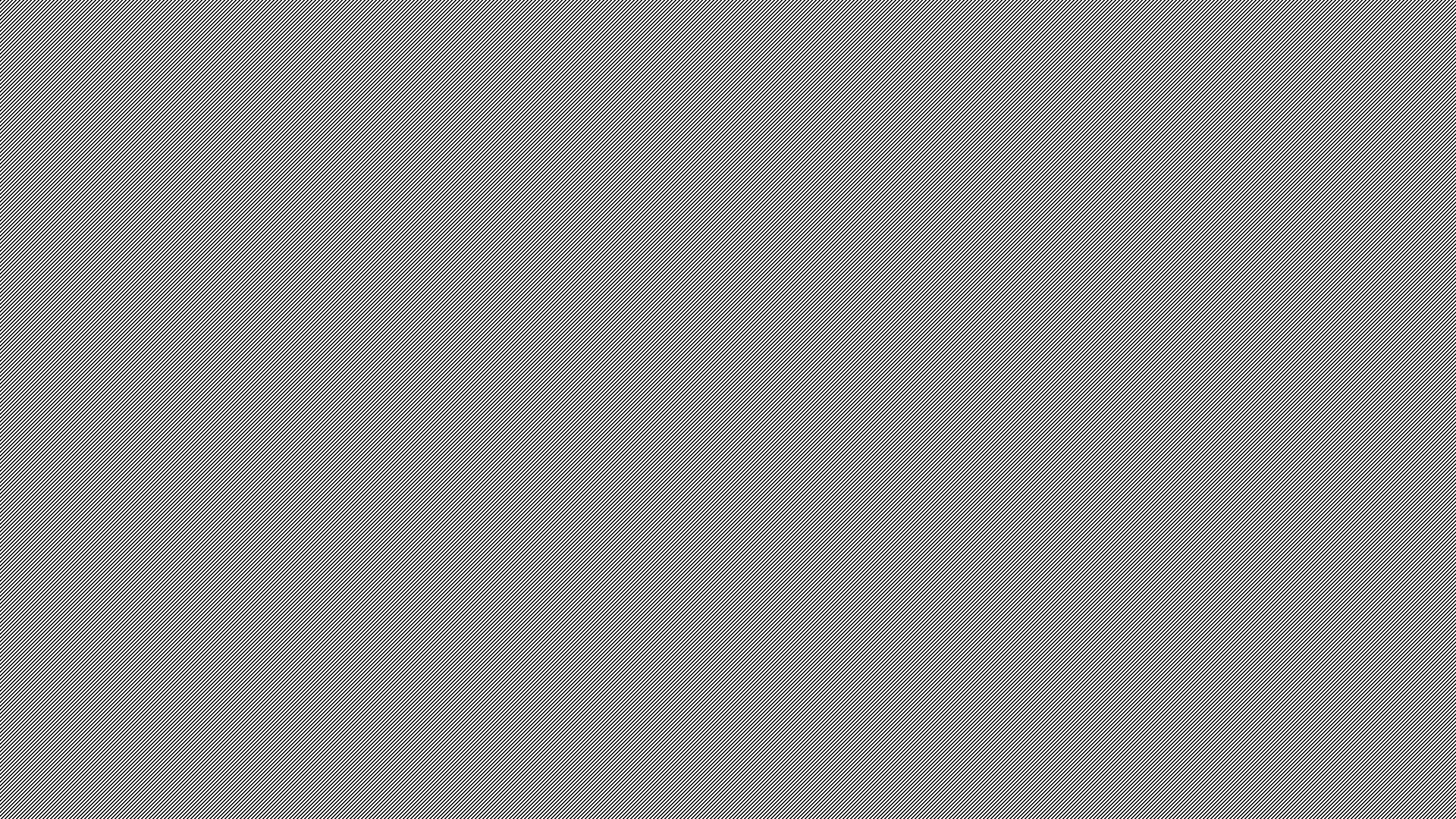 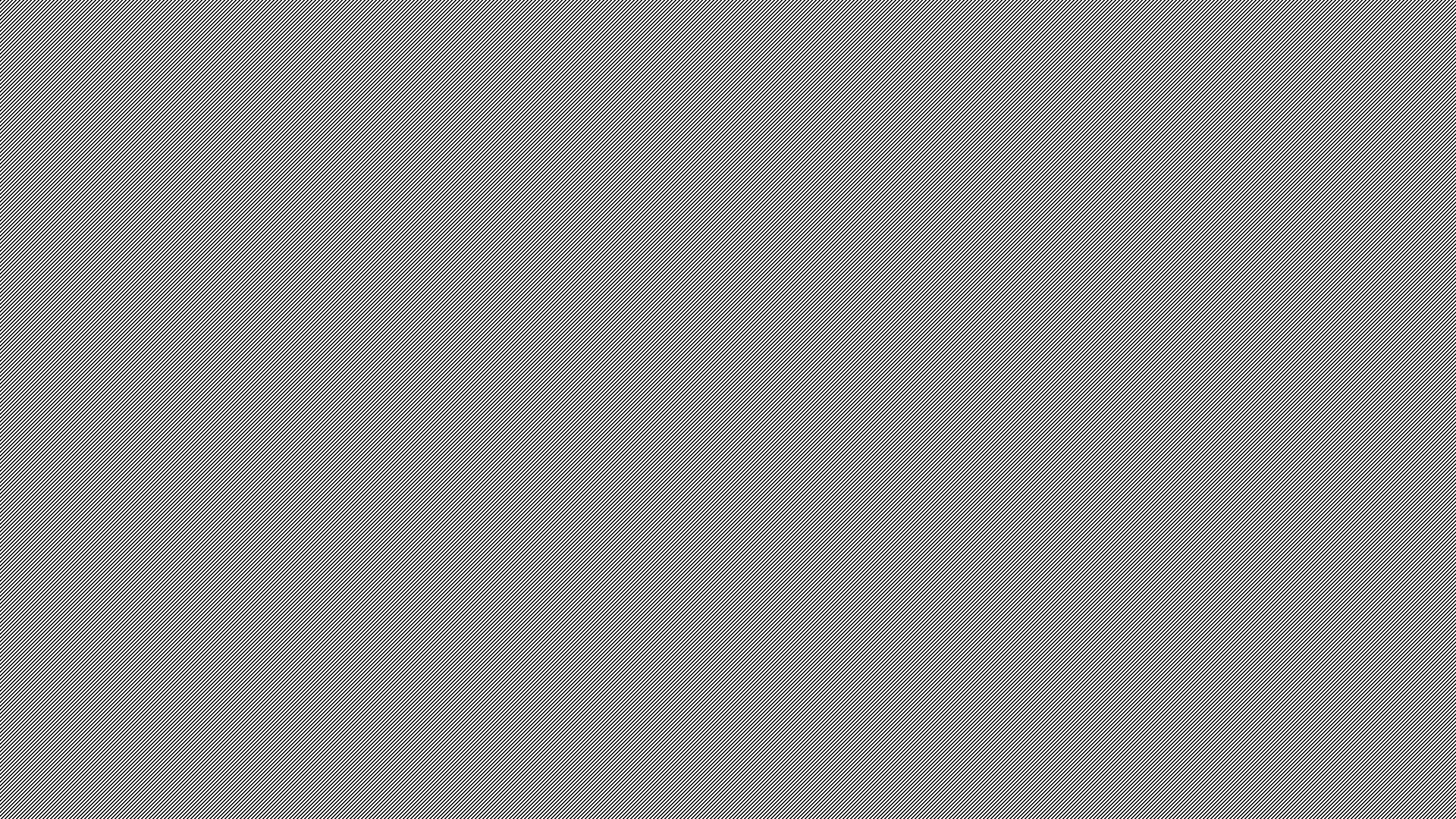 What’s Your Plan?
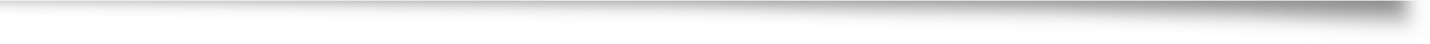 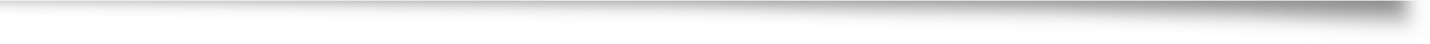 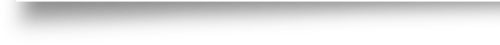 Be prepared 
to act.
22
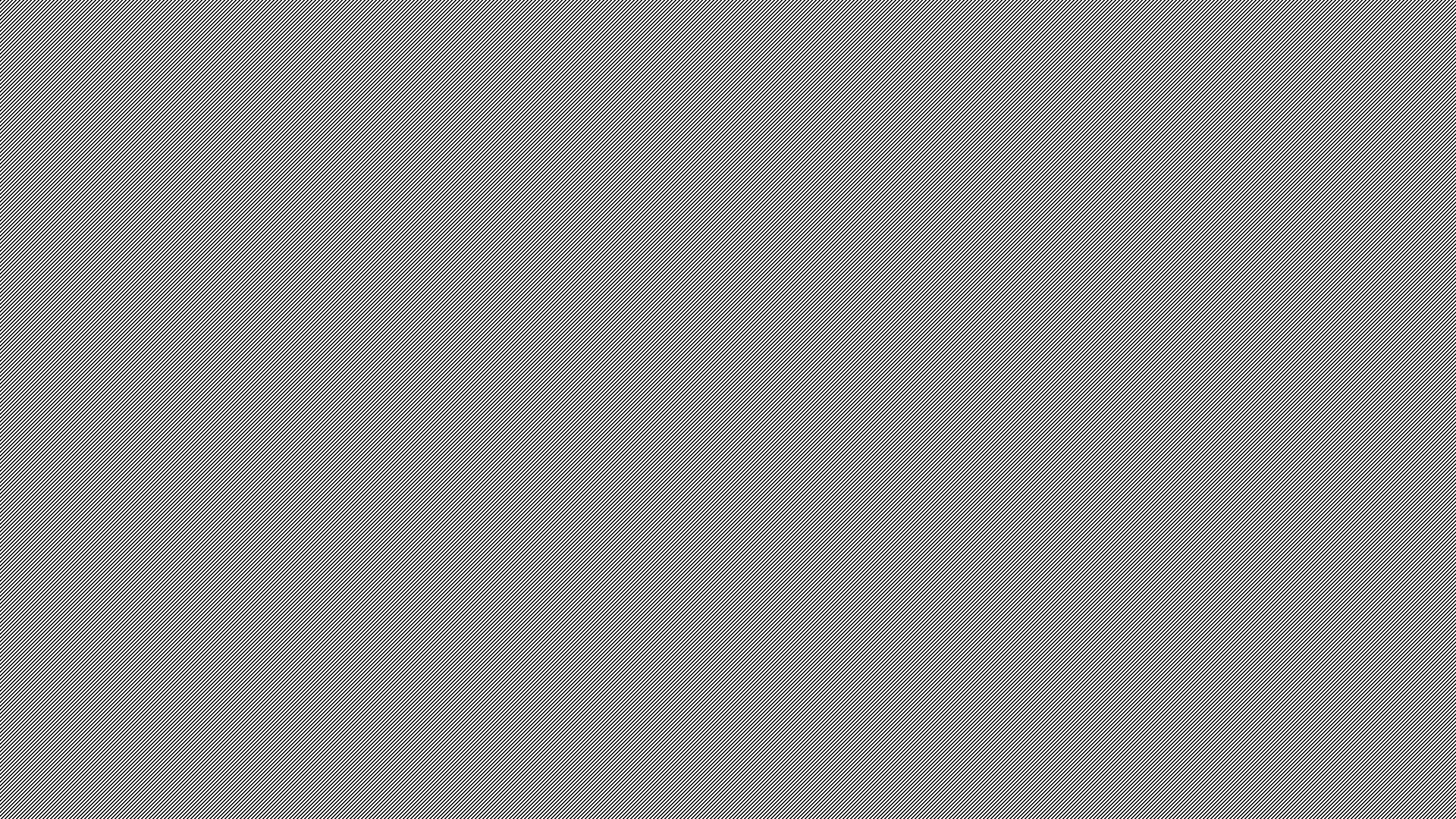 Model School District Policy on Suicide Prevention
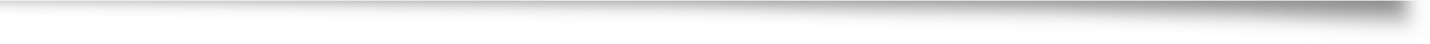 23
24
Let the students in on the plan
25
Freedom High
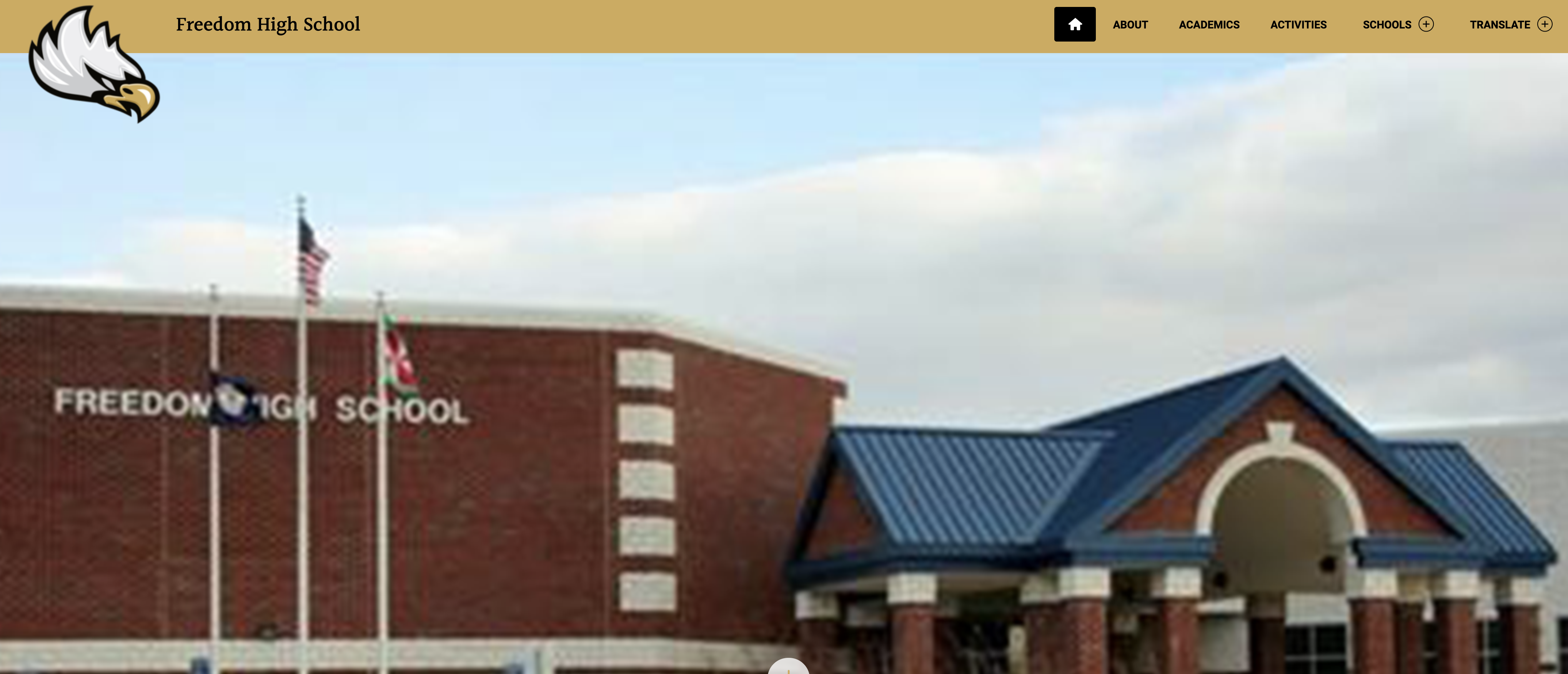 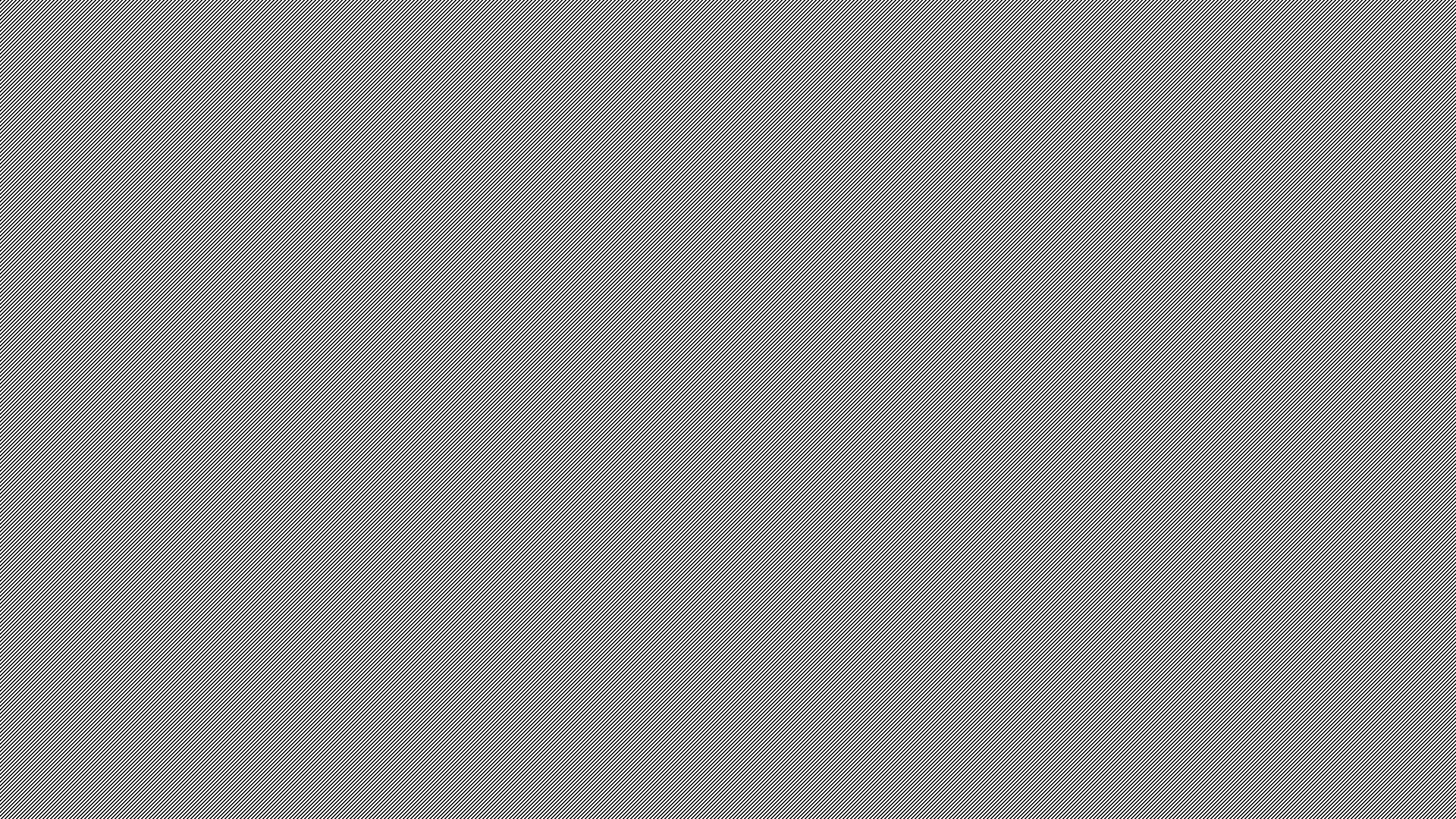 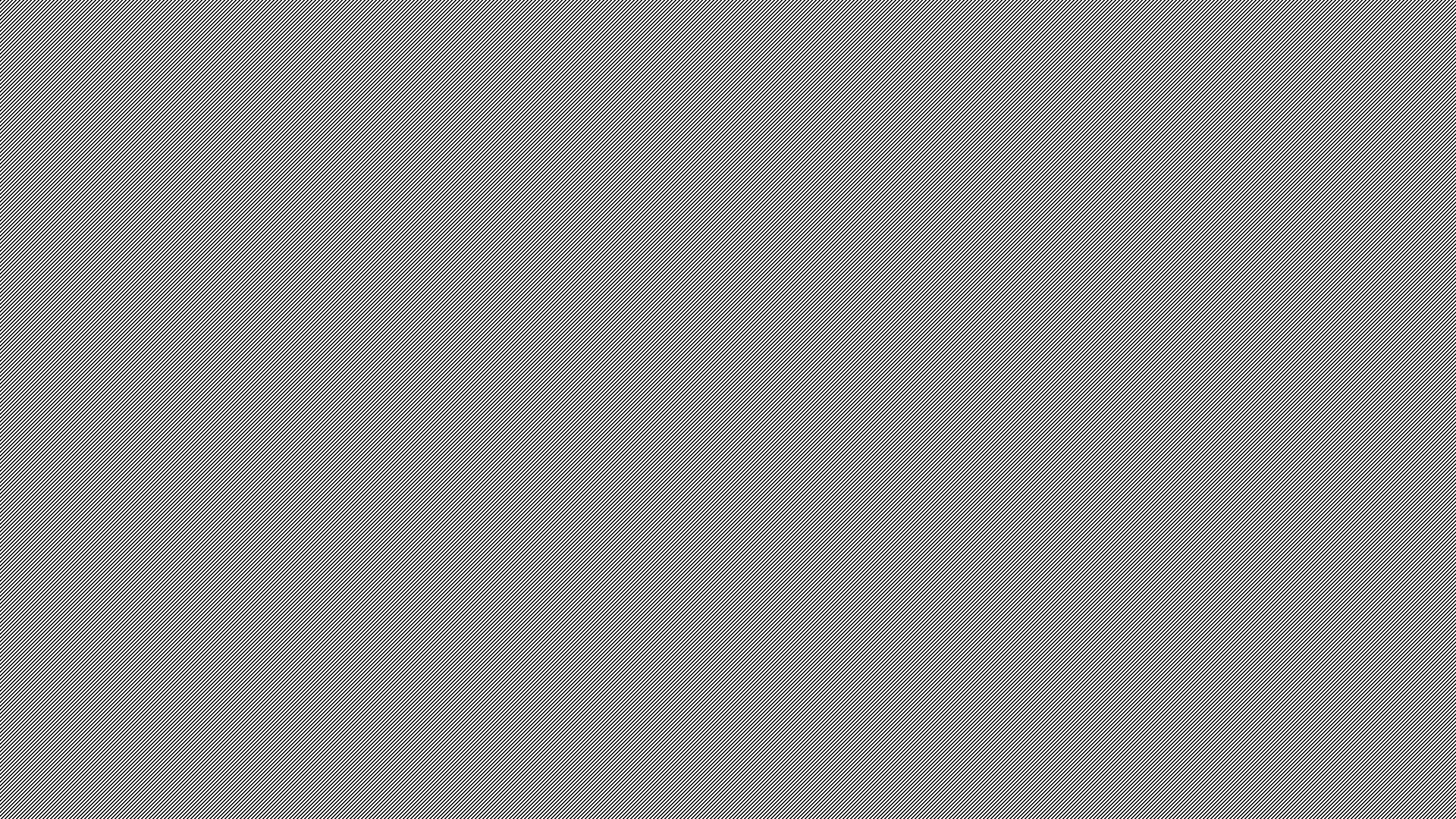 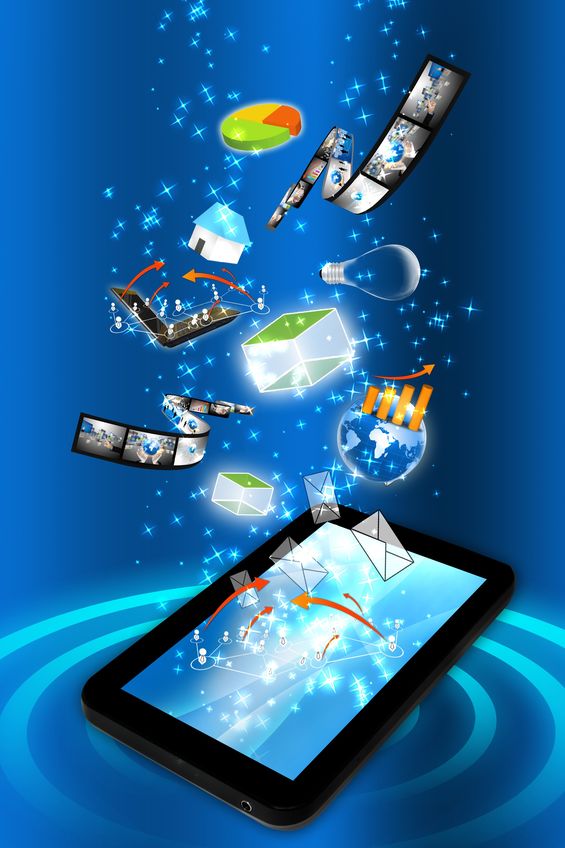 RESOURCES
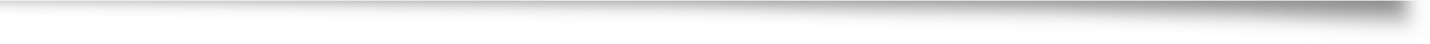 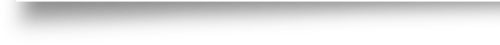 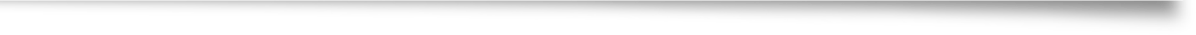 26
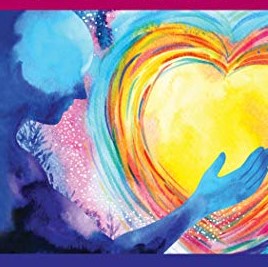 Suicide Prevention may be a matter of a caring person with the right knowledge being available in the right place at the right time.
27
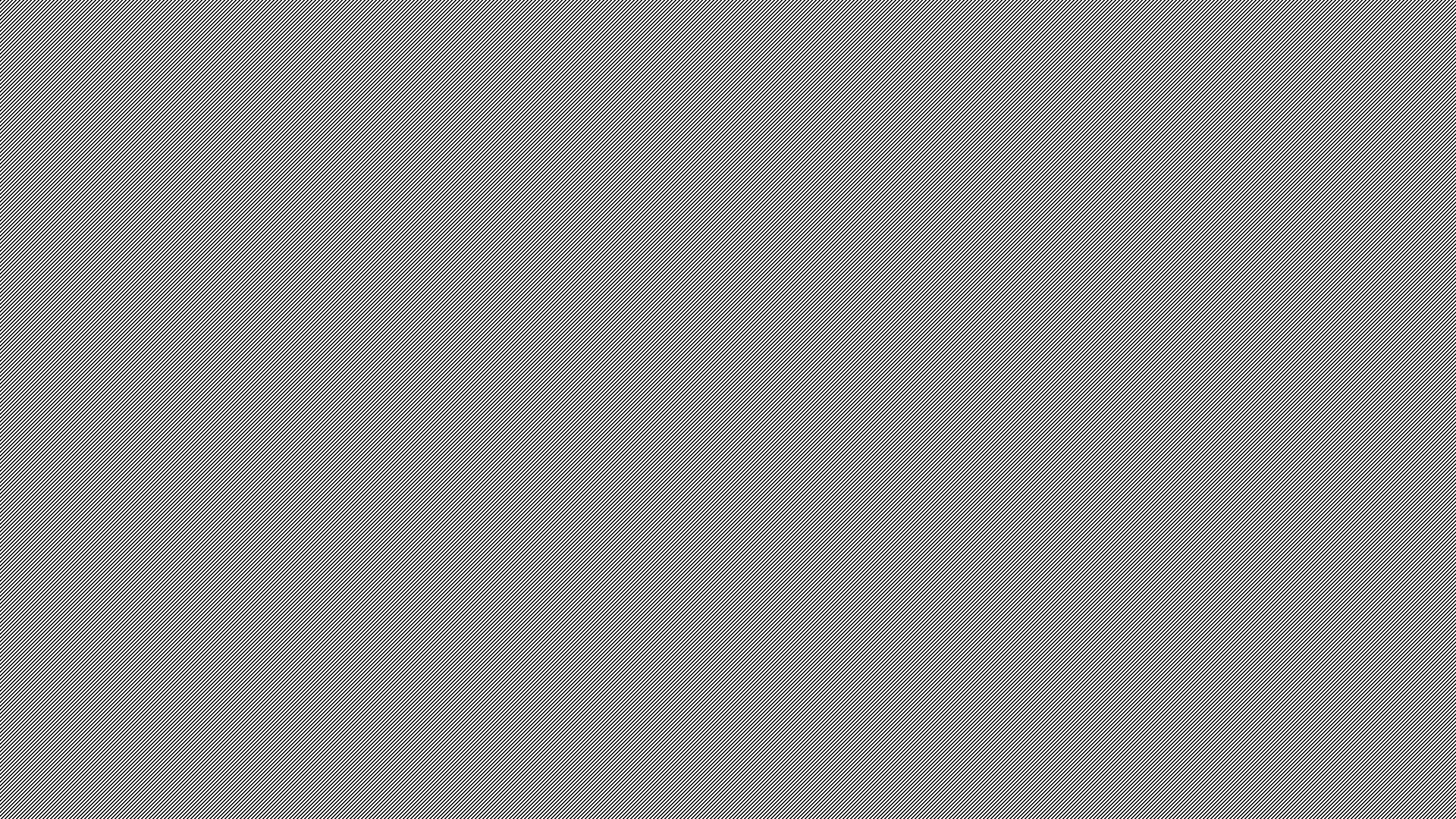 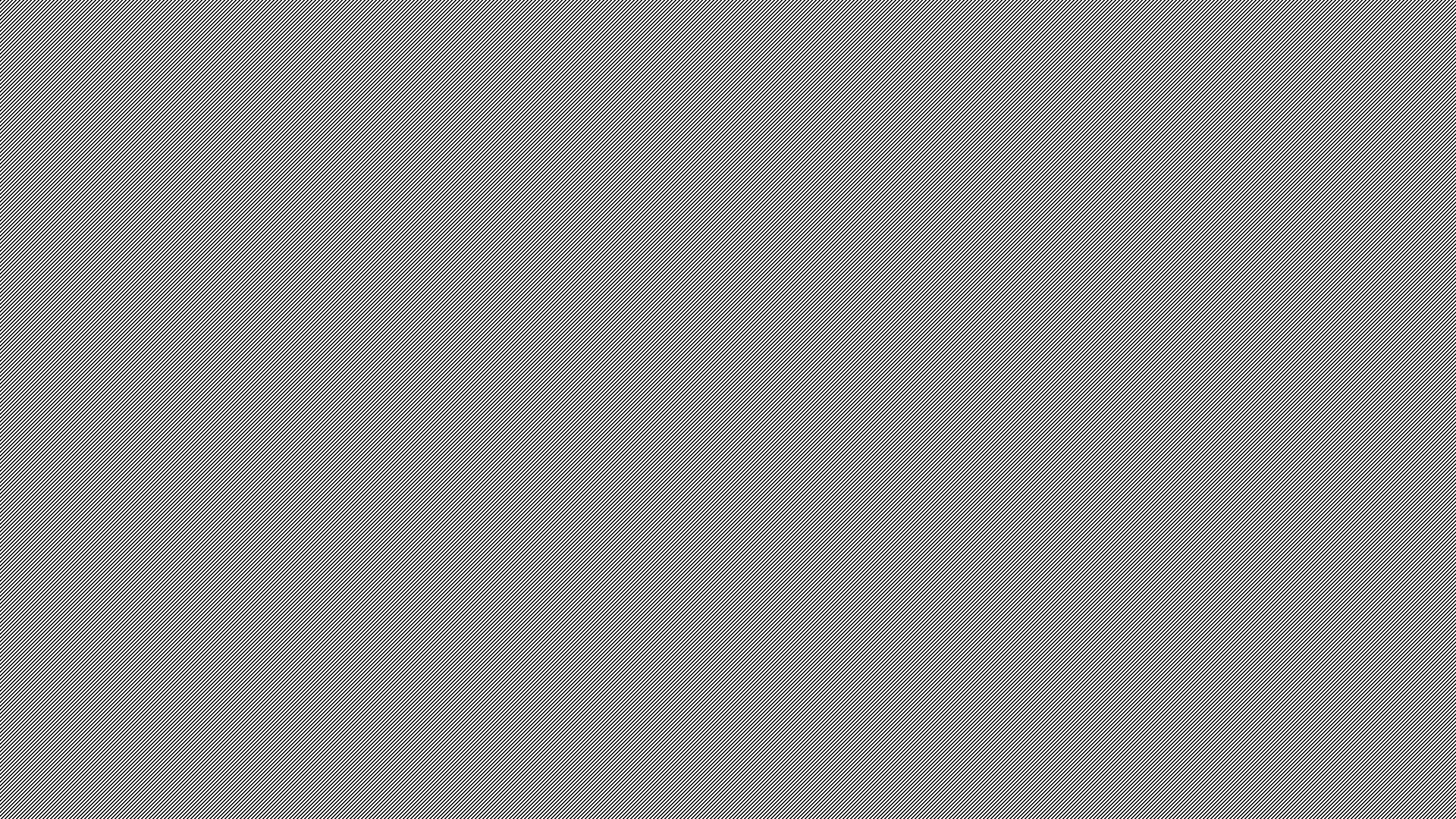 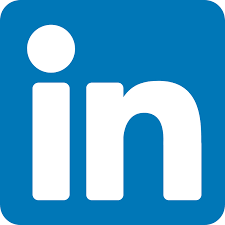 CONTACT US
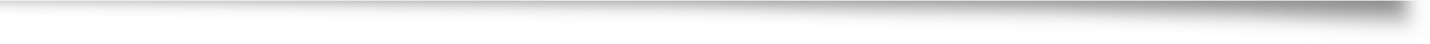 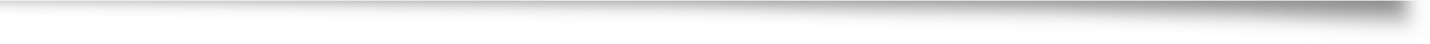 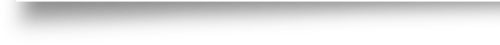 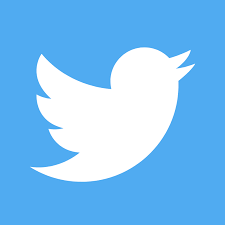 Theodora Schiro
www.Theodoraschiro.com

Steve Schiro 
sschiro65@gmail.com
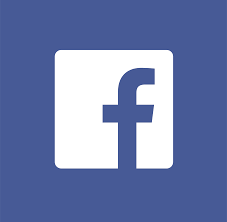 28
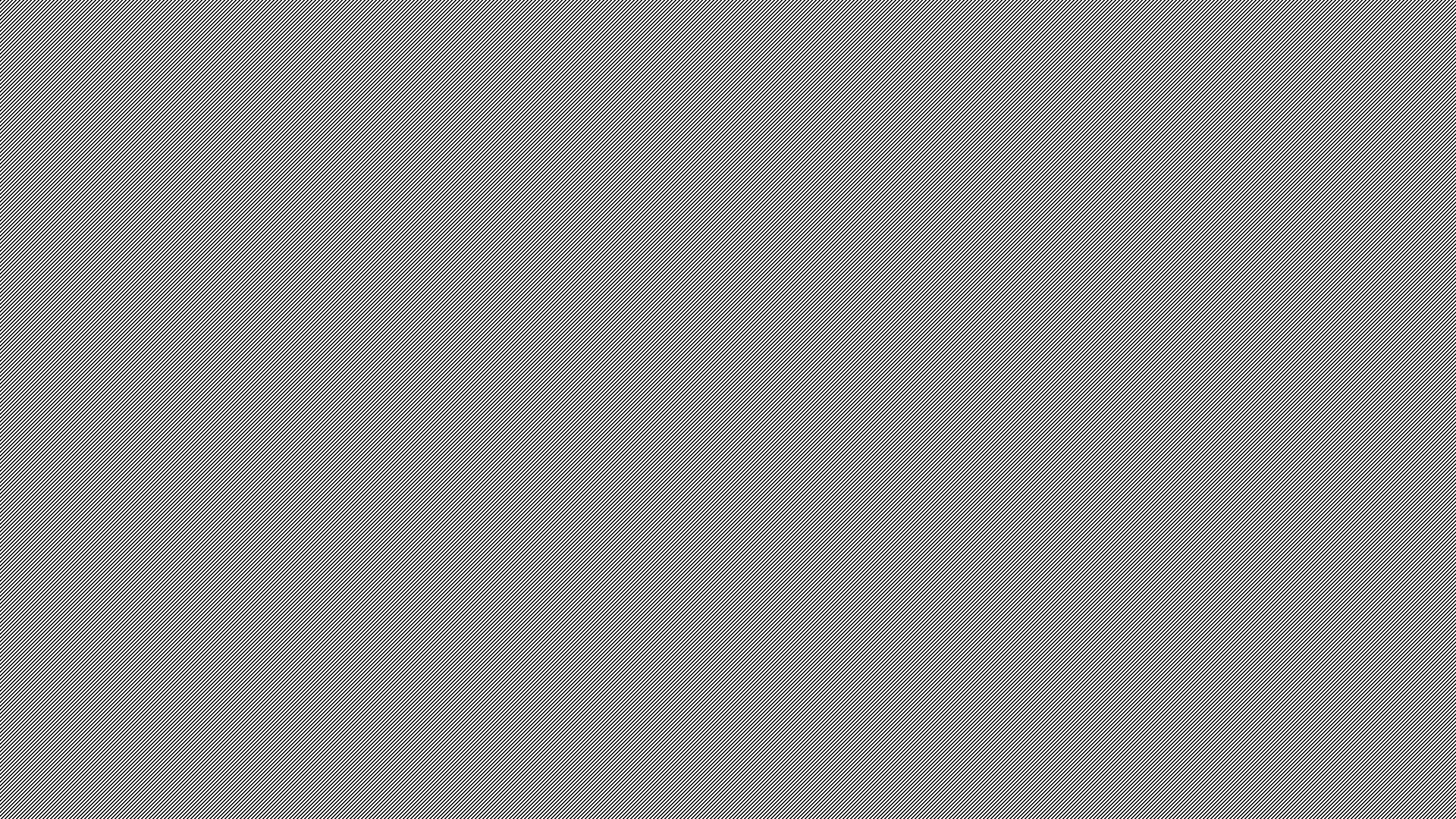 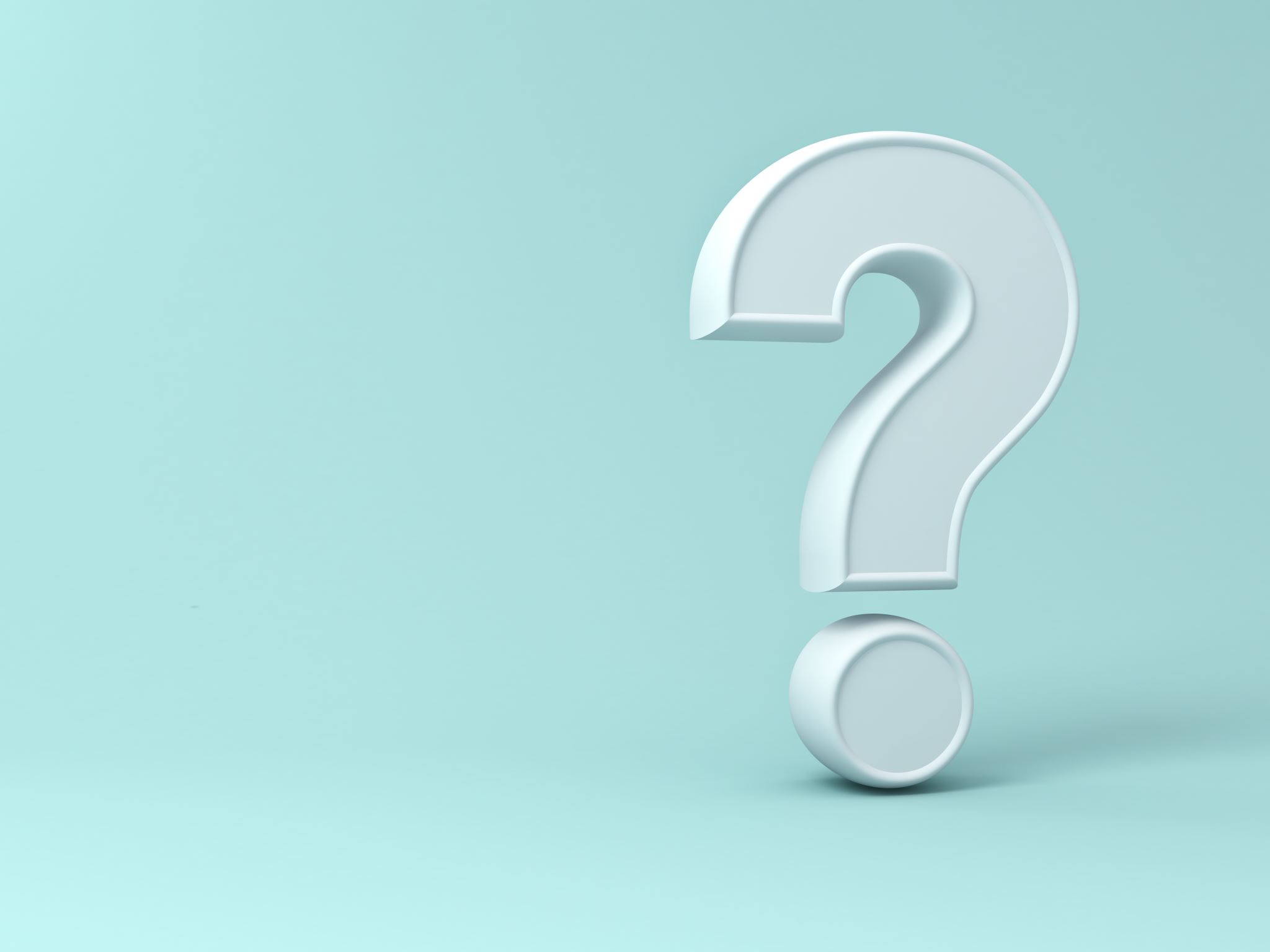 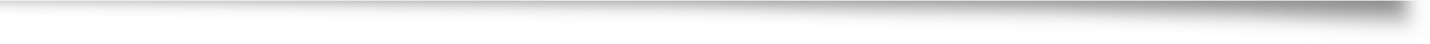 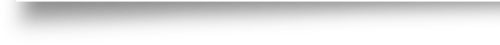 Q+A
29